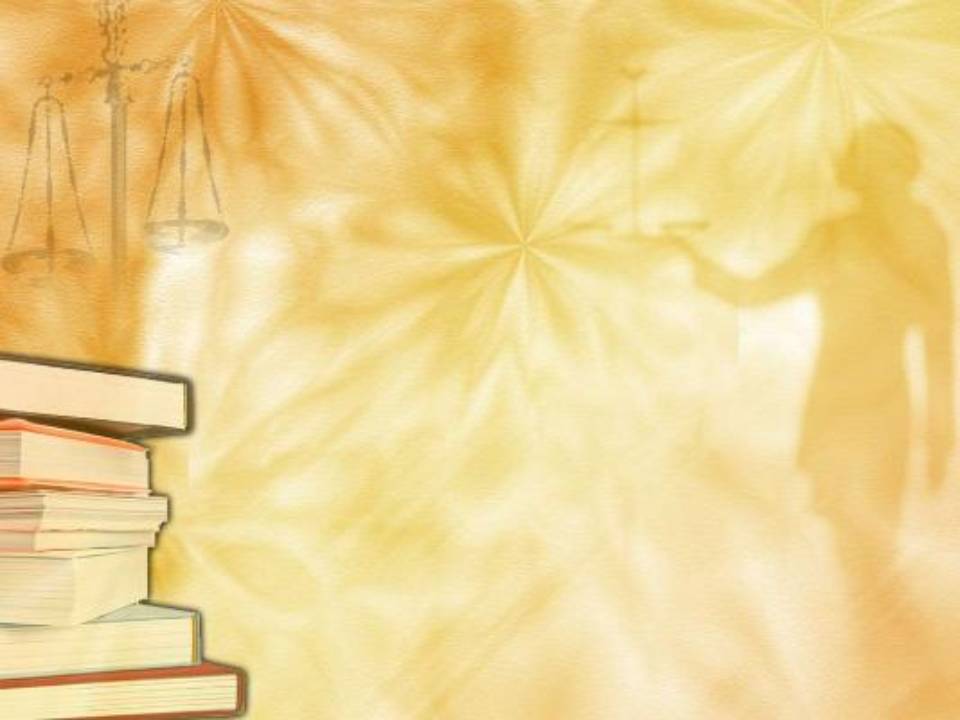 «Библиотека – это ключ, которым открывается дверь в обучение»
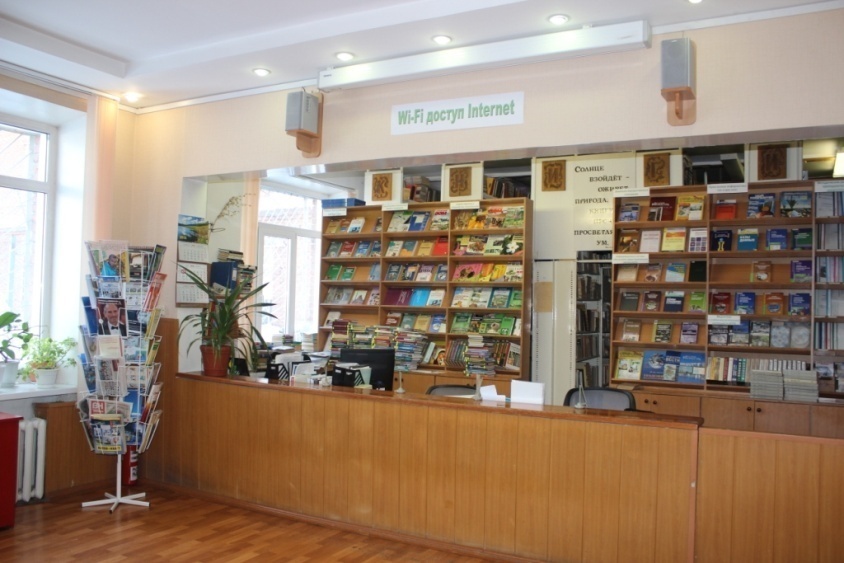 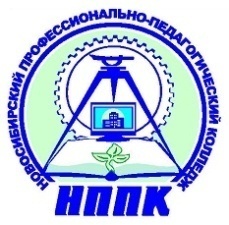 А. Моруа
Уважаемые 
преподаватели и студенты!
Продолжаем 
рубрику: 
«ВИРТУАЛЬНАЯ 
ВЫСТАВКА»
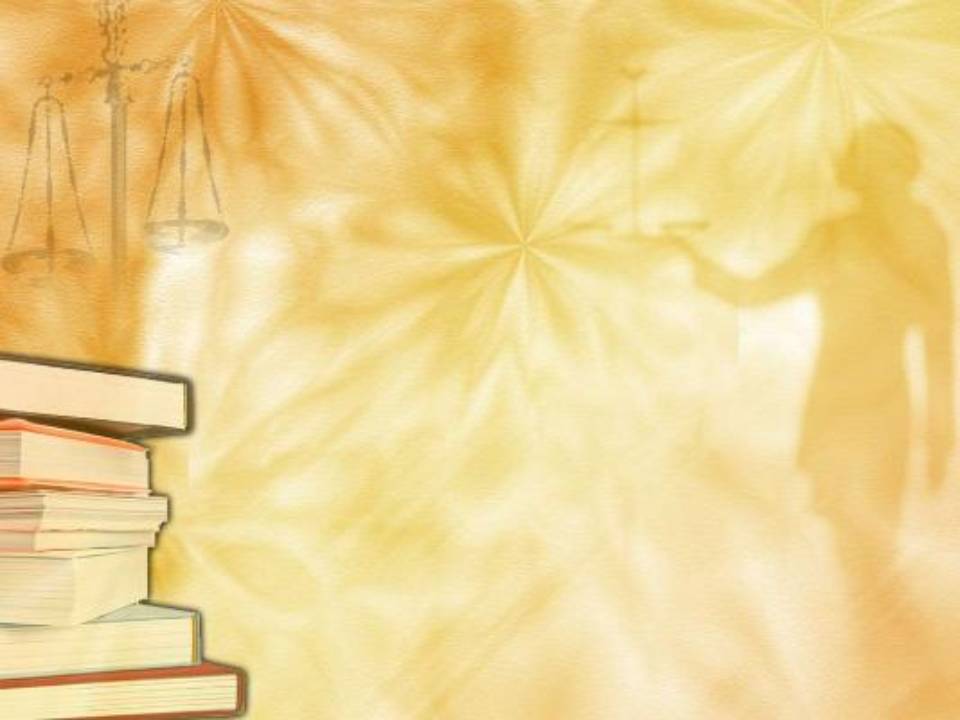 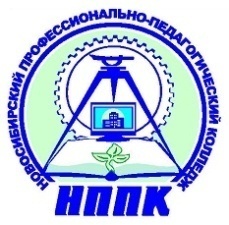 Литература, поступившая в библиотеку  (за последние пять лет)
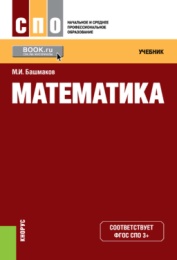 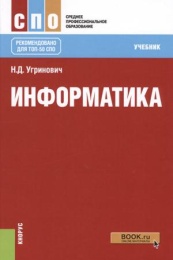 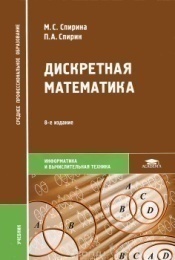 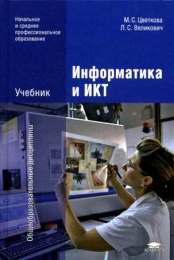 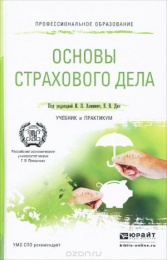 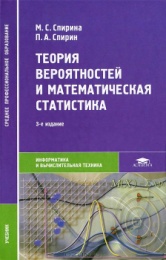 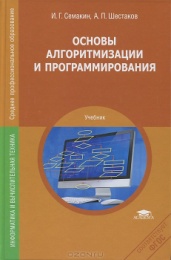 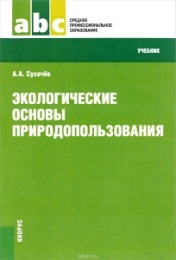 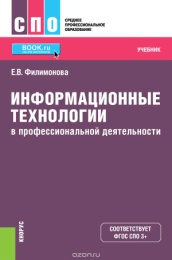 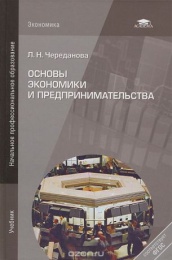 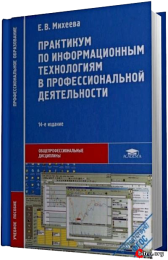 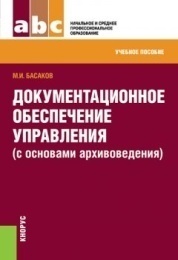 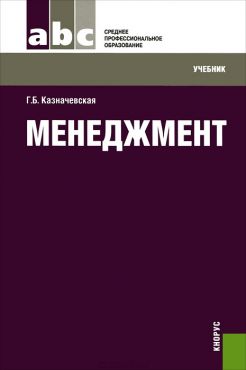 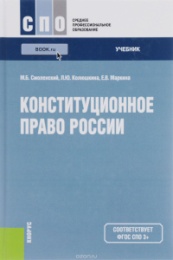 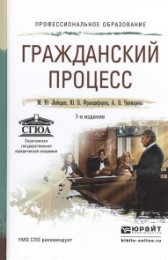 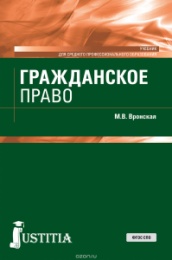 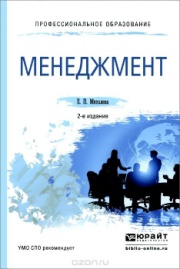 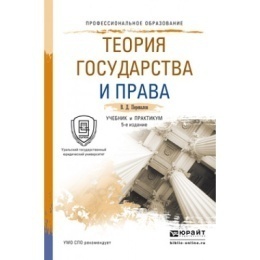 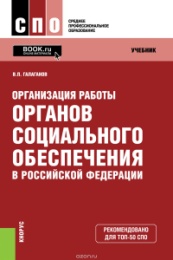 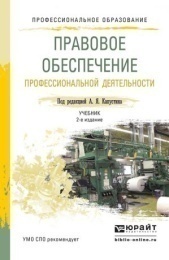 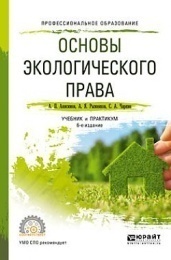 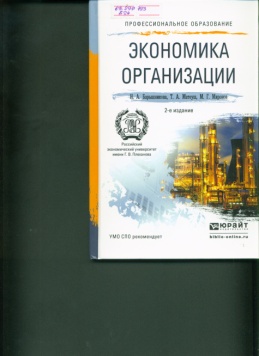 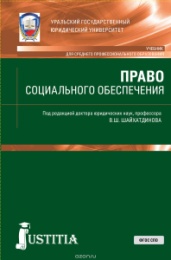 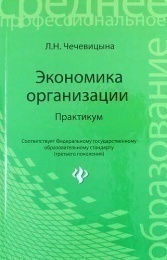 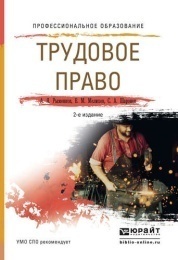 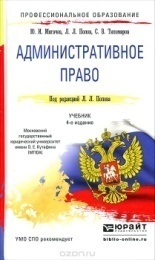 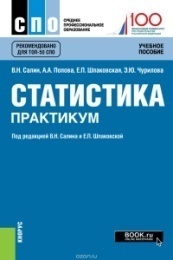 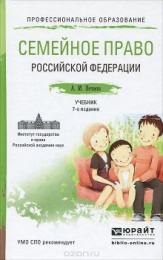 по специальности
ПРАВО И ОРГАНИЗАЦИЯ 
СОЦИАЛЬНОГО ОБЕСПЕЧЕНИЯ
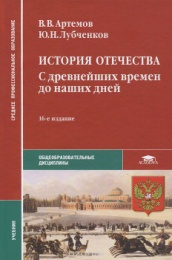 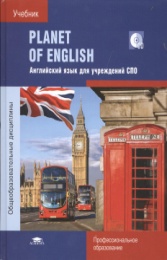 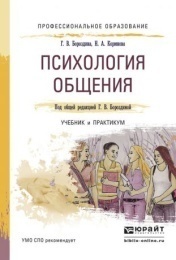 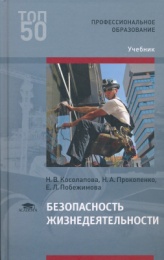 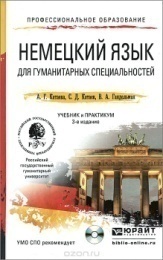 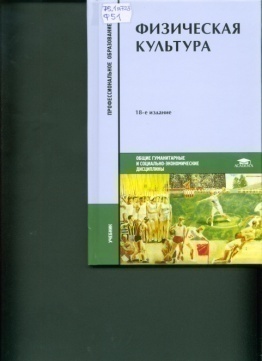 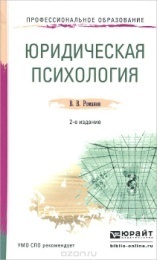 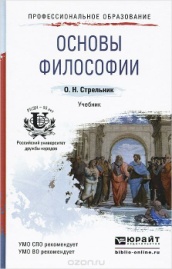 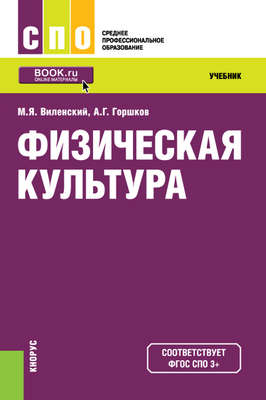 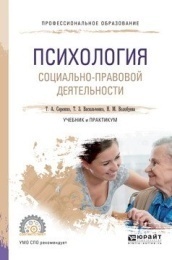 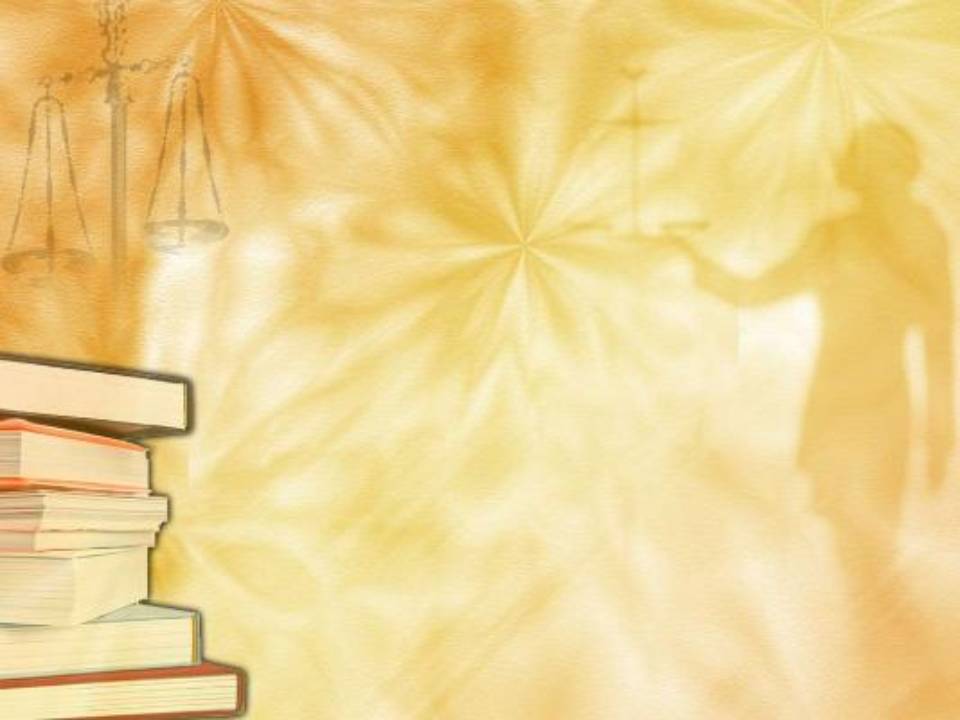 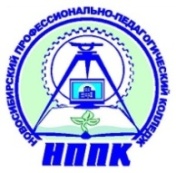 Литература, поступившая в библиотеку по специальности ПРАВО И ОРГАНИЗАЦИЯ СОЦИАЛЬНОГО ОБЕСПЕЧЕНИЯ
Башмаков, М. И. 
	Математика [Текст]: учебник/ М.И. Башмаков. – 2 изд., стер. - М.: КНОРУС, 2017. - 394 с.: ил. - (Среднее профессиональное образование). 

	 Охватывает все основные темы программы: теорию чисел, корни, степени, логарифмы, прямые и плоскости, пространственные тела, а также основы тригонометрии, анализа, комбинаторики и теории вероятностей. 
	Алгебра, геометрия и начала излагаются как один учебный предмет. 
	Позволяет успешно подготовиться к итоговой аттестации.
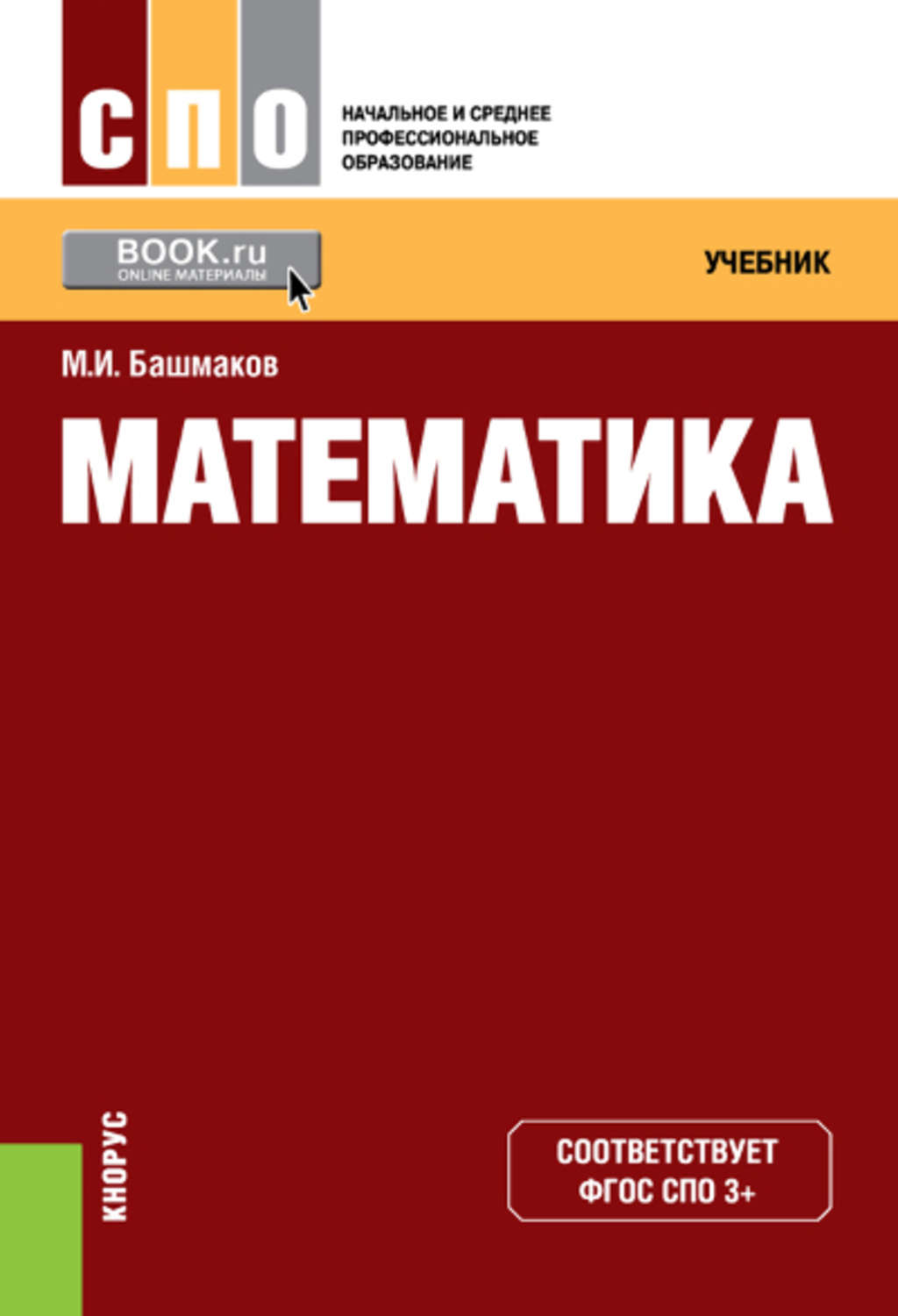 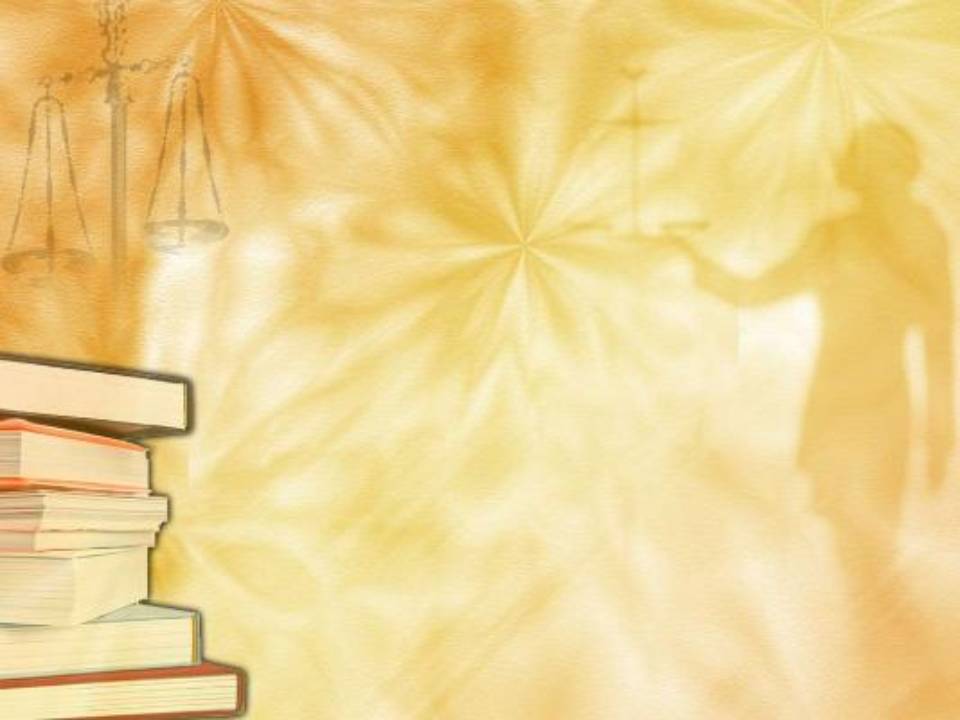 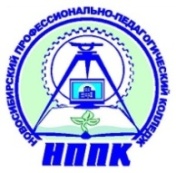 Литература, поступившая в библиотеку по специальности ПРАВО И ОРГАНИЗАЦИЯ СОЦИАЛЬНОГО ОБЕСПЕЧЕНИЯ
Спирина, М. С. 
	Дискретная математика [Текст]: учебник/ М.С. Спирина, П.А. Спирин. - 10 изд, стер. - М.: Академия, 2014. - 368 с.: ил. - (Профессиональное образование).

	Учебник содержит теоретический материал по традиционным темам дискретной математики и некоторые вопросы классической логики. 
	В каждой главе есть исторический материал, разобранные задачи с указанием методов их решений, система упражнений для самостоятельной работы.
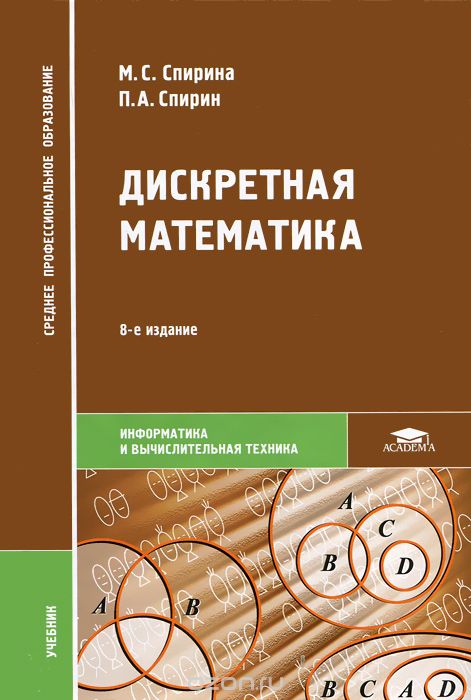 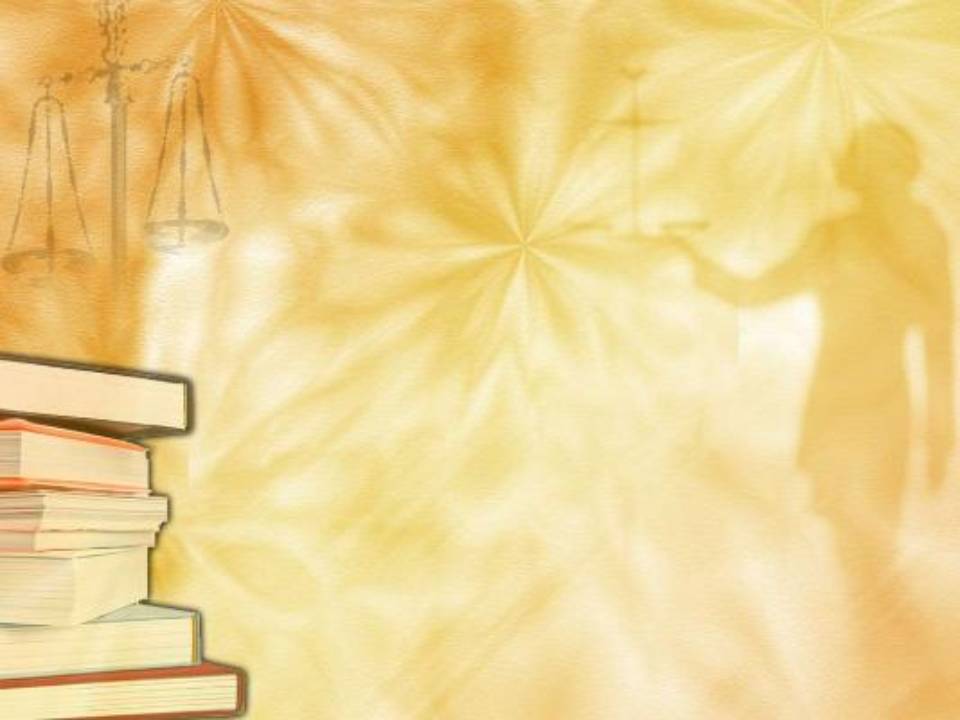 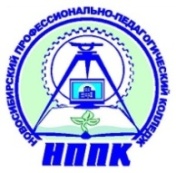 Литература, поступившая в библиотеку по специальности ПРАВО И ОРГАНИЗАЦИЯ СОЦИАЛЬНОГО ОБЕСПЕЧЕНИЯ
Спирина, М. С. 
	Теория вероятностей и математическая статистика [Текст]: учебник/ М.С. Спирина, П.А. Спирин. - 5 изд., стер. - М.: Академия, 2013. - 352 с.: ил. - (Среднее профессиональное образование). 

	В учебнике приведены основные элементы комбинаторики, понятия и теоремы теории вероятностей, рассмотрены случайные величины и методы математической статистики-выборки, статистических испытаний и др.
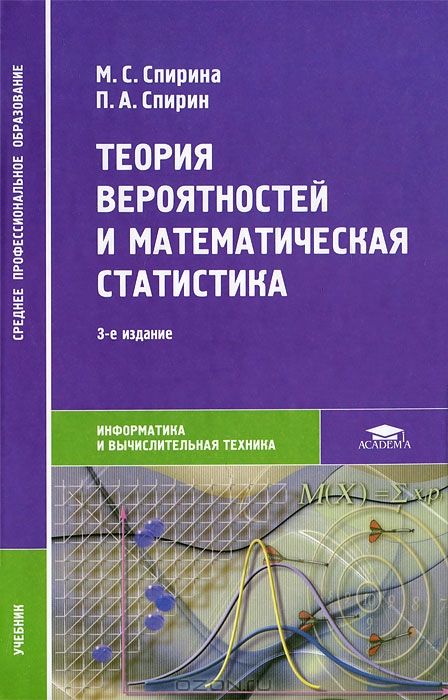 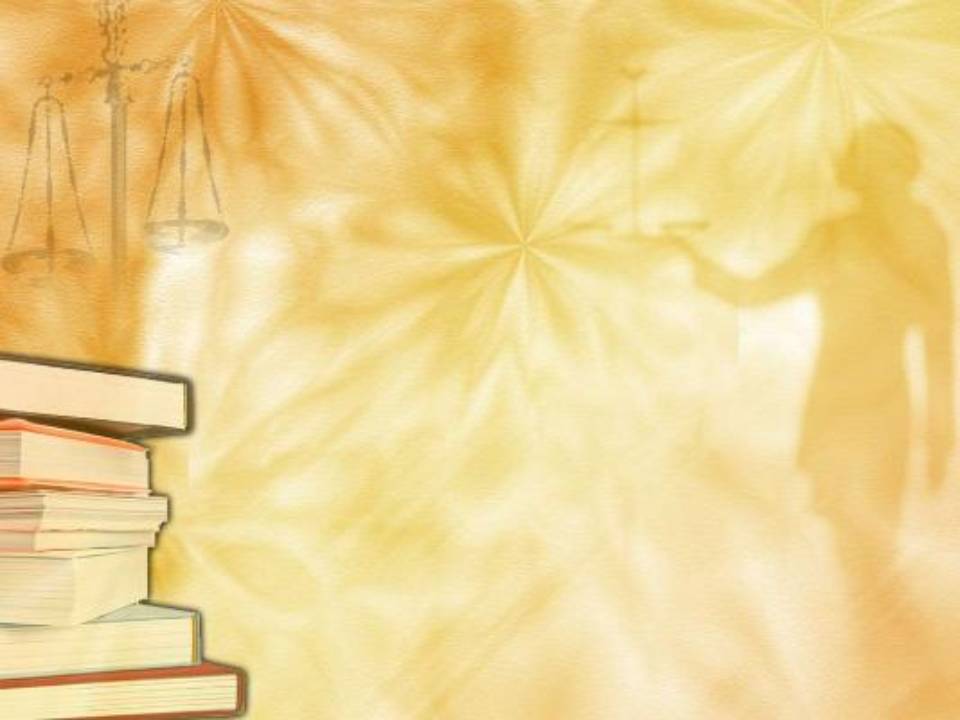 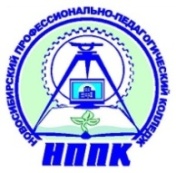 Литература, поступившая в библиотеку по специальности ПРАВО И ОРГАНИЗАЦИЯ СОЦИАЛЬНОГО ОБЕСПЕЧЕНИЯ
Сухачев, А. А. 
	Экологические основы природопользования [Текст]: учебник/ А.А. Сухачев. - М.: КНОРУС, 2016. - 392 с. - (Среднее профессиональное образование).
 
	 Рассмотрено современное состояние природных ресурсов и окружающей среды, приведены теоретические основы рационального природопользования, основы природного законодательства, освещены вопросы охраны природы в России и международного сотрудничества в этой области, показана роль экологического образования в рациональном природопользовании. 
	Рассмотрены методы и средства экологического мониторинга, определены метрологические характеристики.
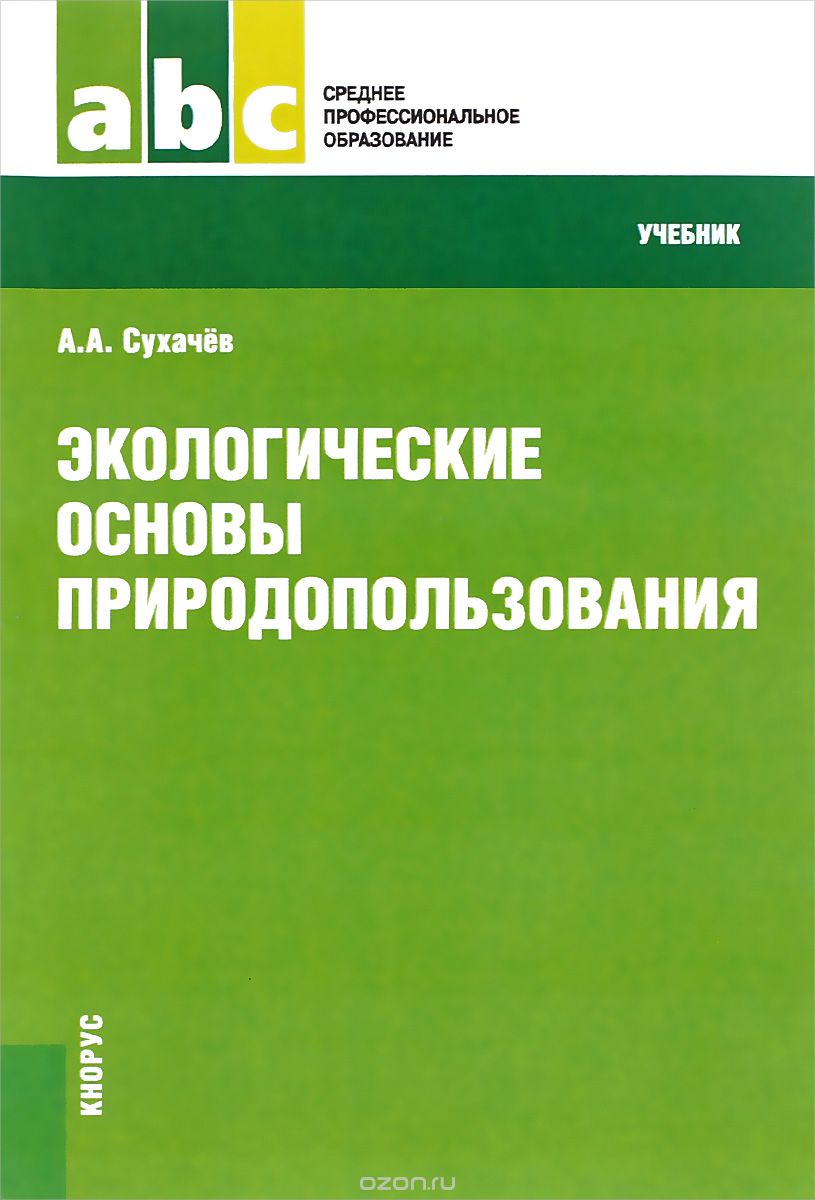 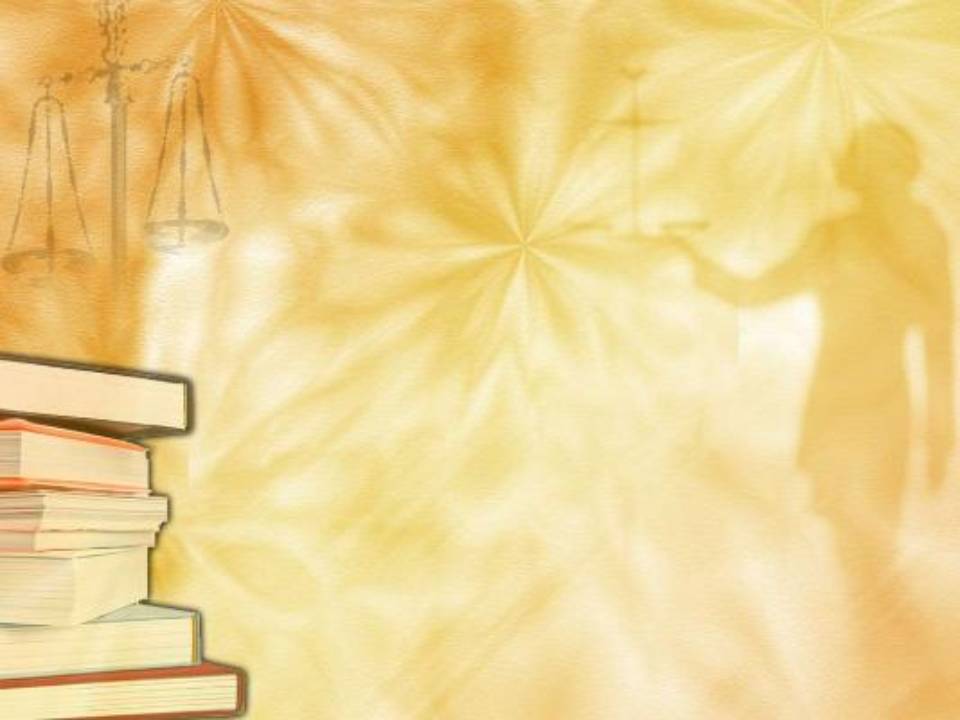 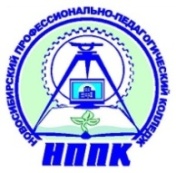 Литература, поступившая в библиотеку по специальности ПРАВО И ОРГАНИЗАЦИЯ СОЦИАЛЬНОГО ОБЕСПЕЧЕНИЯ
Угринович Н.Д. 
	Информатика  [Электронный ресурс]: учебник  для студ. учреждений сред. проф. образования/ Н.Д. Угринович. – М.: КноРус, 2018. - 384 с.: ил. - (Среднее профессиональное образование).

	 Учебник «Информатика» и практикум входят в состав учебно-программного комплекса, который обеспечивает изучение курса «Информатика» в соответствии с новым образовательным стандартом.
	Большое внимание уделяется формированию у учащихся практических умений и навыков. 
	Учебник и практикум являются мультисистемными, так как практические работы компьютерного практикума могут выполняться в различных операционных системах Windows или Linux.
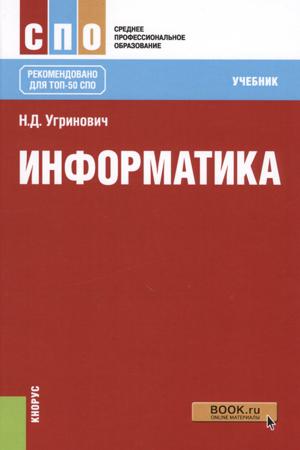 Доступ возможен до 31.03.2019 г. в электронной библиотеке book.ru
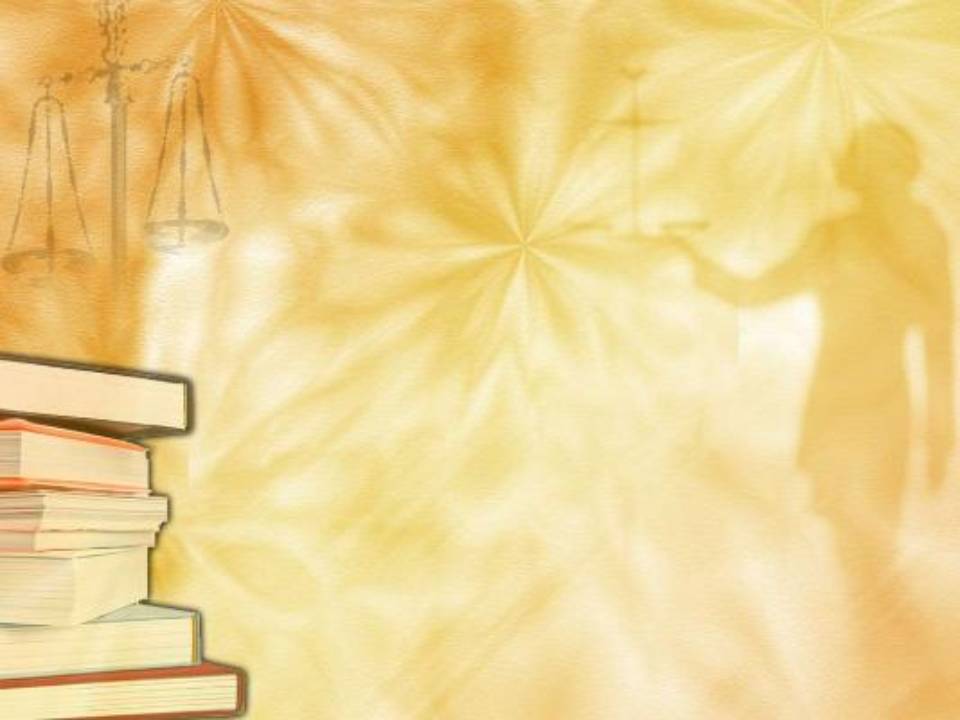 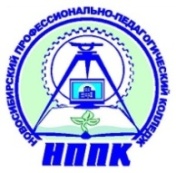 Литература, поступившая в библиотеку по специальности ПРАВО И ОРГАНИЗАЦИЯ СОЦИАЛЬНОГО ОБЕСПЕЧЕНИЯ
Цветкова, М. С. 
	Информатика и ИКТ [Текст]: учебник/ М.С. Цветкова, Л.С. Великович. - 5 изд., стер. - М.: Академия, 2013. - 349 с.: ил. - (Начальное и среднее профессиональное образование). 
	Дано понятие информационных процессов. Рассмотрены информационные модели, системы счисления, технологии программирования, принципы кодирования, хранения, поиска и обработки информации.
	Приведены основы алгоритмизации, даны примеры алгоритмов обработки информации. Описаны средства информационных и телекоммуникационных технологий. 
	Подробно изложена технология создания и преобразования информационных объектов (обработка текста, графического и табличного материала, звуковой информации, создание мультимедийной презентации).
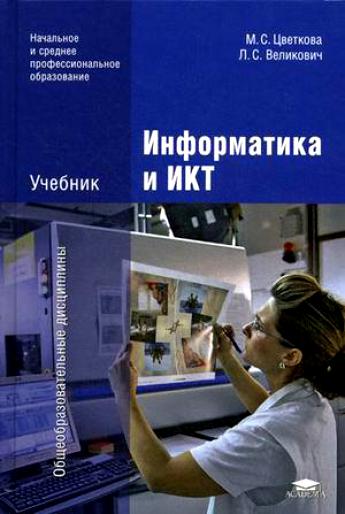 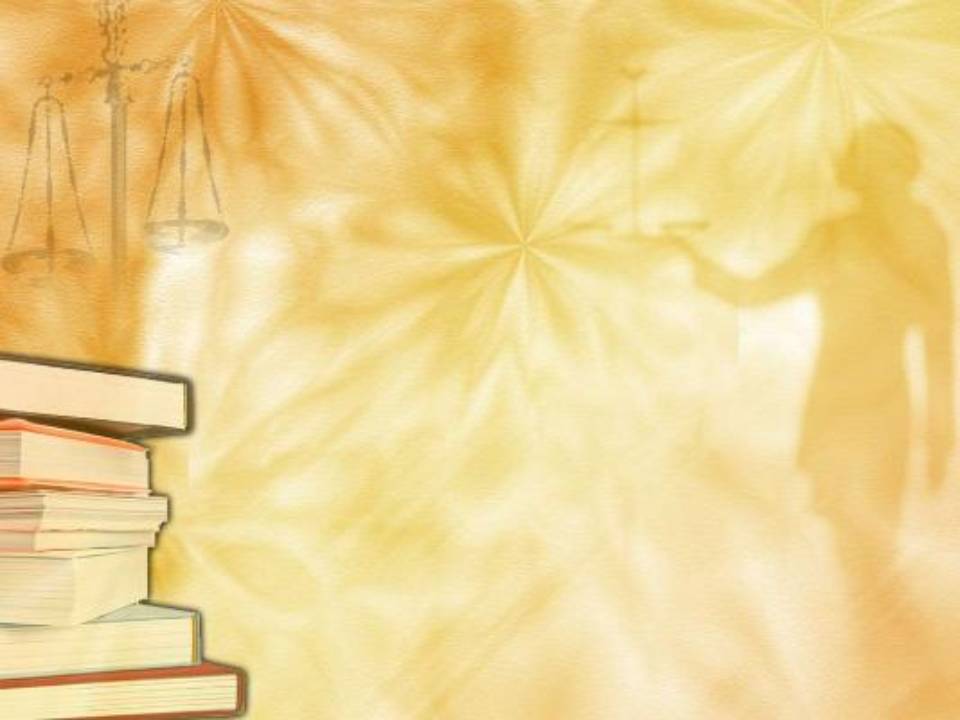 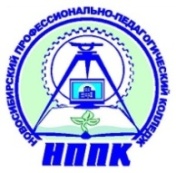 Литература, поступившая в библиотеку по специальности ПРАВО И ОРГАНИЗАЦИЯ СОЦИАЛЬНОГО ОБЕСПЕЧЕНИЯ
Семакин, И. Г. 
	Основы алгоритмизации и программирования [Текст]: учебник/ И.Г. Семакин, А.П. Шестаков. - М.: Академия, 2013. - 304 с. - (Среднее профессиональное образование). 

	Рассмотрены основы принципы алгоритмизации и программирования на базе языка Паскаль (версия Турбо Паскаль 7.0). 
	Даны основные понятия объектно-ориентированного программирования и его реализация на языке Турбо Паскаль. 
	Описана интегрированная среда программирования Delphi и визуальная технология создания графического интерфейса программ. 
	Показана разработка программных модулей в этой среде.
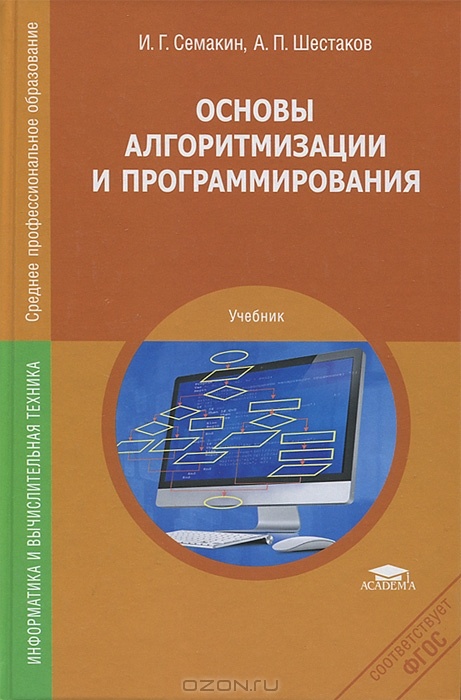 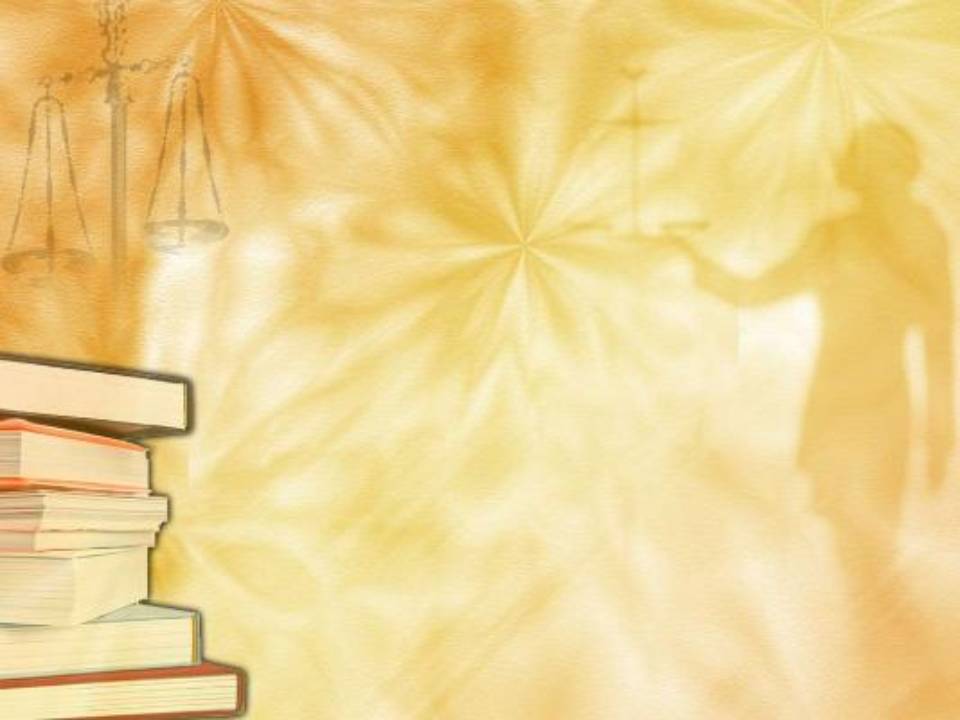 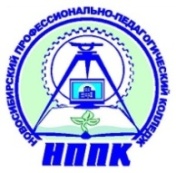 Литература, поступившая в библиотеку по специальности ПРАВО И ОРГАНИЗАЦИЯ СОЦИАЛЬНОГО ОБЕСПЕЧЕНИЯ
Михеева, Е. В. 
	Практикум по информационным технологиям в профессиональной деятельности [Текст]: учебное пособие/ Е.В. Михеева. - 14 изд., стер. - М.: Академия, 2014. - 256 с.: ил. - (Профессиональное образование). 
	 Учебное пособие предназначено для приобретения практических навыков работы с наиболее часто используемыми в профессиональной деятельности прикладными программами. Содержит задания которые снабжены подробными указаниями для исполнения и уточняющими видами экранов соответствующей программы для наглядности. Для закрепления и проверки полученных навыков практикум содержит дополнительные задания. Максимальный эффект дает параллельное использование учебного пособия и практикума.
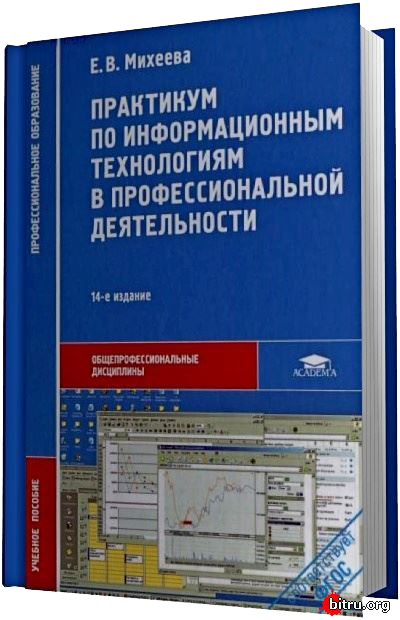 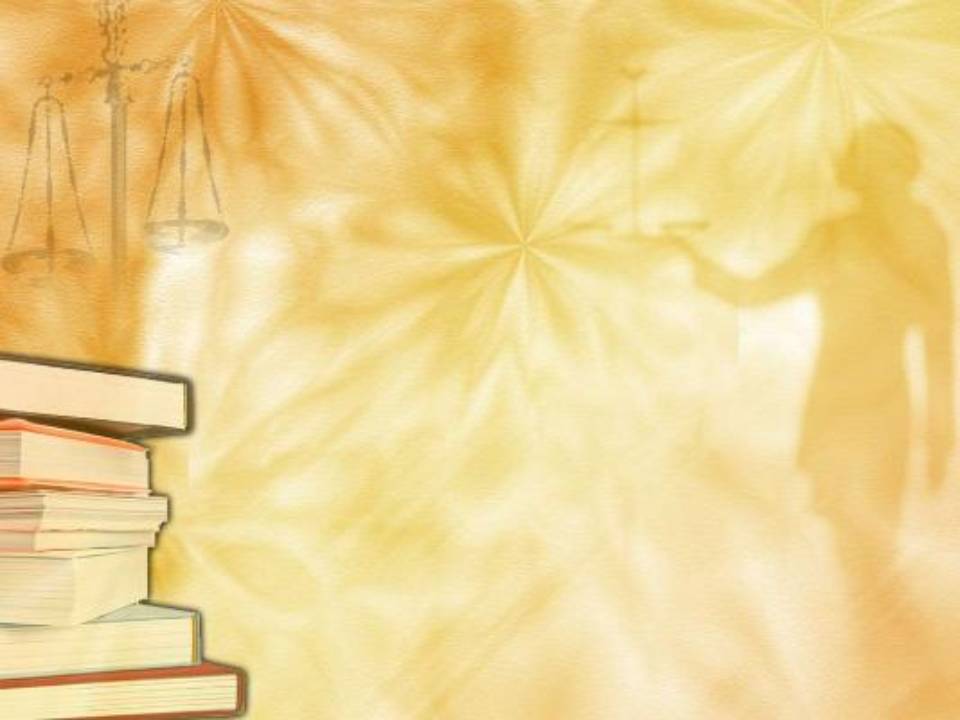 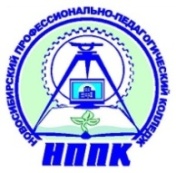 Литература, поступившая в библиотеку по специальности ПРАВО И ОРГАНИЗАЦИЯ СОЦИАЛЬНОГО ОБЕСПЕЧЕНИЯ
Филимонова, Е.В. 
	Информационные технологии в профессиональ-ной деятельности [Электронный ресурс]: учебник/ Е.В. Филимонова. — М.: КноРус, 2017. - 482 с. – (Среднее профессиональное образование). 
	 Настоящий учебник предусматривает изучение прикладного программного обеспечения и информа-ционных ресурсов в области профессиональной деятельности, а также автоматизированных рабочих мест специалистов и их локальных и отраслевых сетей. 
	Рассматриваются основные принципы, методы и свойства информационных и коммуникационных технологий и их эффективность; интегрированные информационные системы и проблемно-ориентированные пакеты прикладных программ по отраслям и сферам деятельности; информационно-справочные системы и системы прогнозирования.
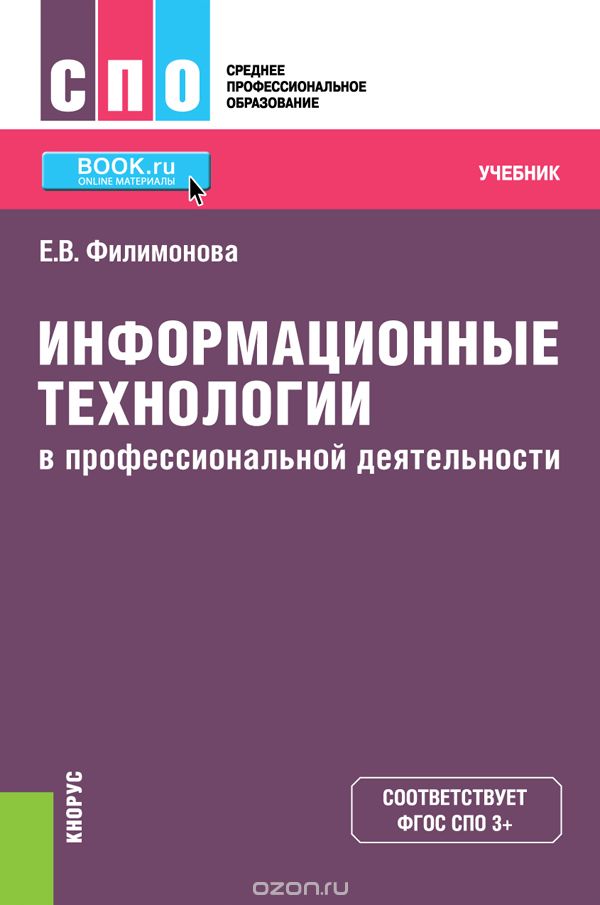 Доступ возможен до 31.03.2019 г. в электронной библиотеке book.ru
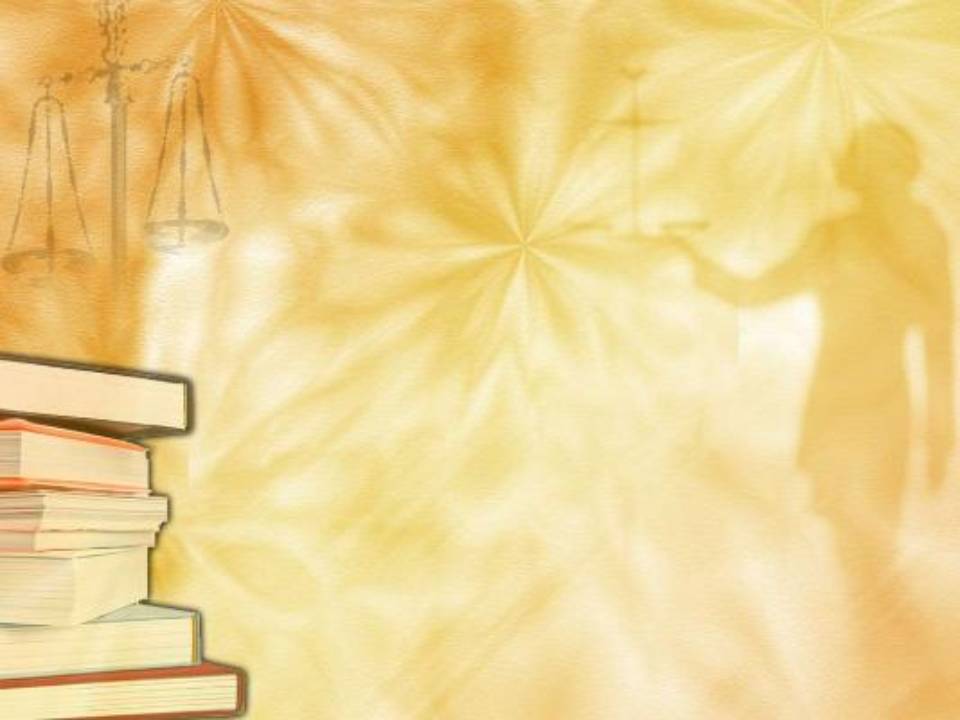 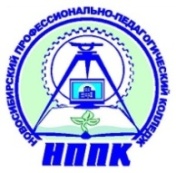 Литература, поступившая в библиотеку по специальности ПРАВО И ОРГАНИЗАЦИЯ СОЦИАЛЬНОГО ОБЕСПЕЧЕНИЯ
Основы страхового дела [Текст]: учебник и практикум для СПО/ ред.: И.П. Хоминич, Е.В. Дик. - М.: Юрайт, 2016. - 243 с.: ил. - (Профессиональное образование). 
	Курс страхования состоит из двух модулей: "Основы страхового дела" и "Организация страхового дела". 
	В настоящем модуле представлены основные положения теории страхования. 
	Рассмотрены ключевые понятия, механизмы функционирования российского и международного страхового рынка, его структура, субъекты.
	Последовательно изложены содержание и особенности основных видов страхования, характеристики страховых услуг. 
	Учебник включает практикум с расчетными аналитическими заданиями для самостоятельной работы студентов.
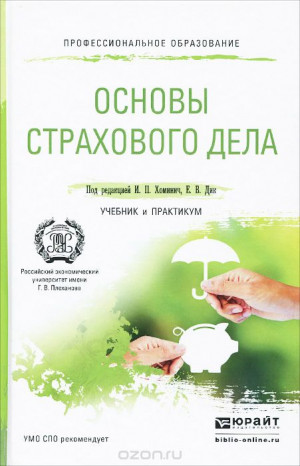 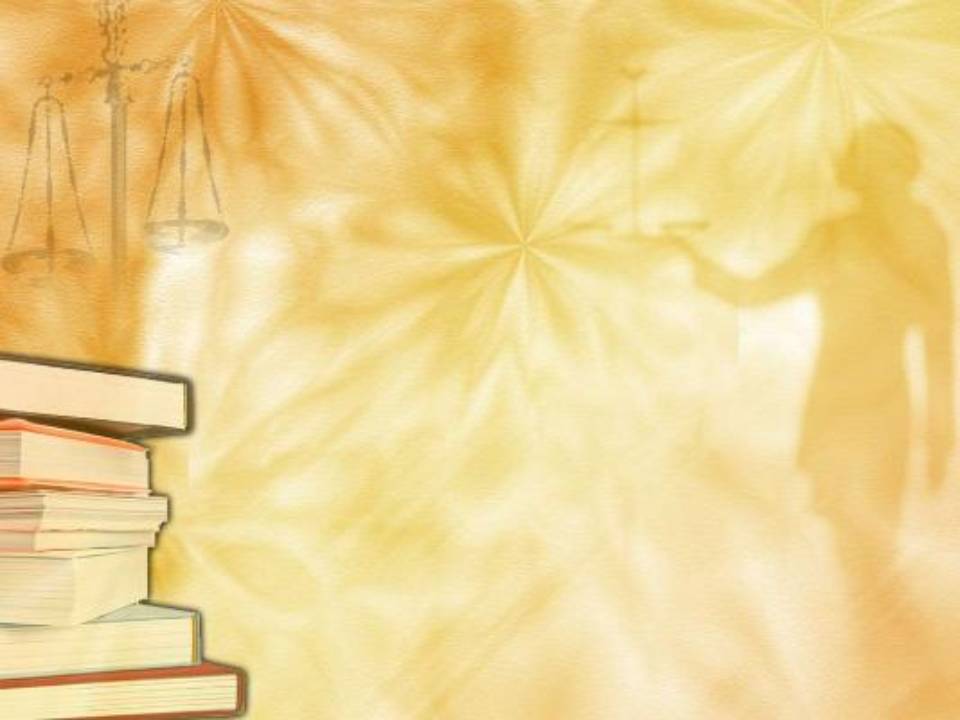 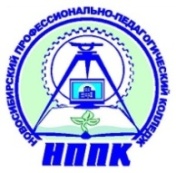 Литература, поступившая в библиотеку по специальности ПРАВО И ОРГАНИЗАЦИЯ СОЦИАЛЬНОГО ОБЕСПЕЧЕНИЯ
Череданова Л.Н. 
	Основы экономики и предпринимательства [Текст]: учебник для студ. учреждений проф. образования/ Л.Н. Череданова. - 17 изд., стер. - М.: ИЦ «Академия», 2017. - 224 с.: ил. - (Профессиональное образование). 

	 Рассмотрены этапы развития экономической науки, формы и юридические аспекты собственности, механизмы ценообразования.
	Описана роль малого предпринимательства и развития экономики. 
	Особое внимание уделено организации финансирования предпринимательской деятельности и взаимодействие предпринимателей с кредитными организациями.
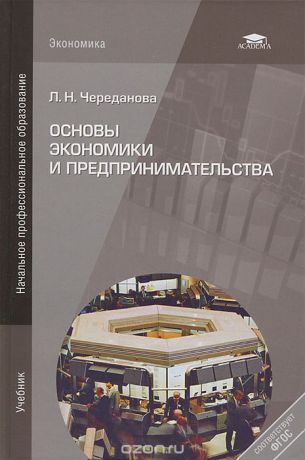 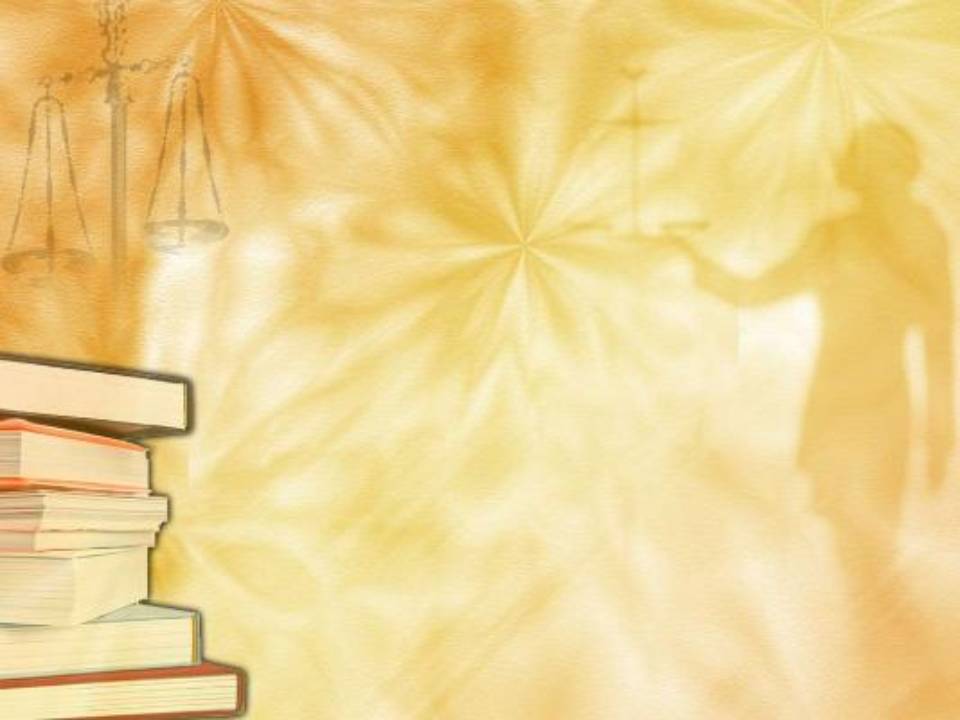 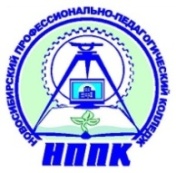 Литература, поступившая в библиотеку по специальности ПРАВО И ОРГАНИЗАЦИЯ СОЦИАЛЬНОГО ОБЕСПЕЧЕНИЯ
Басаков, М. И. 
	Документационное обеспечение управления (с основами архивоведения) [Электронный ресурс]: учебное пособие/ М.И. Басаков. – М.: КноРус, 2018. – 216 с. – (Среднее профессиональное образование). 
	 
	Особенность предлагаемого учебного пособия, учитывая практическую направленность подготовки студентов, состоит в освоении ими главным образом нормативно-правовых, организационных сторон подготовки и оформления основных видов документов, практической и этической стороны работы секретаря и архивного работника, организации документооборота и архивного хранения документов как основной составляющей архивоведения.
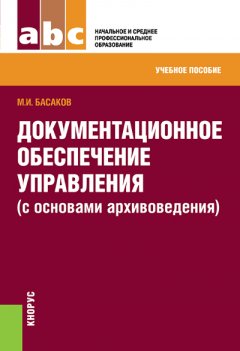 Доступ возможен до 31.03.2019 г. в электронной библиотеке book.ru
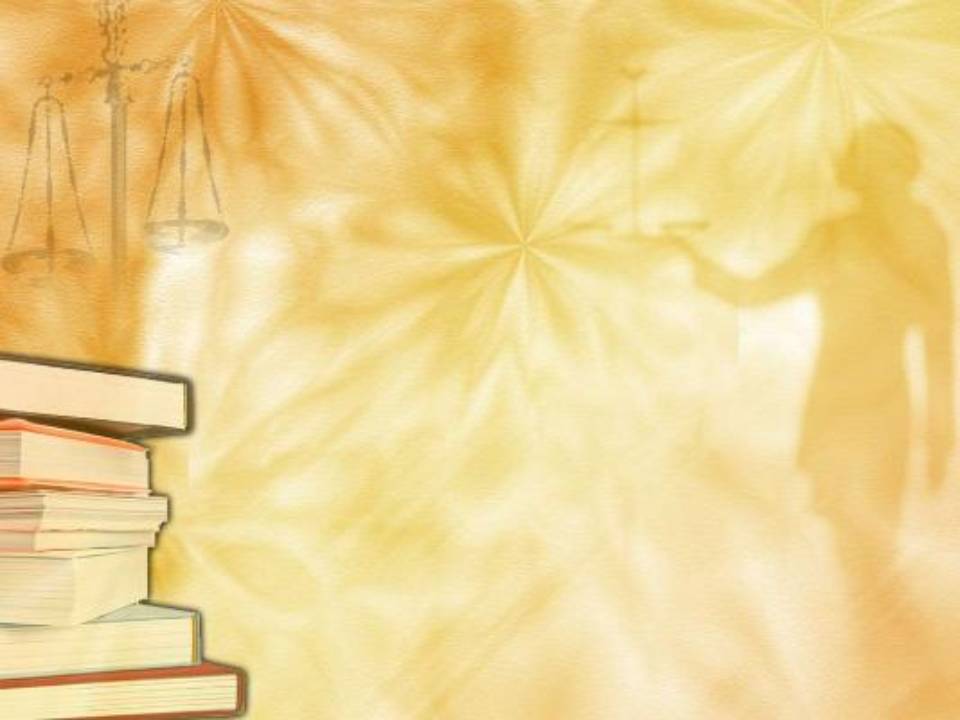 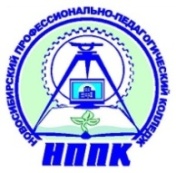 Литература, поступившая в библиотеку по специальности ПРАВО И ОРГАНИЗАЦИЯ СОЦИАЛЬНОГО ОБЕСПЕЧЕНИЯ
Казначевская, Г. Б. 
	Менеджмент [Текст]: учебник/ Г.Б. Казначевская. - М.: КНОРУС, 2016. - 240 с. - (Среднее профессиональное образование). 
	
	 Рациональная структура учебника способствует легкому усвоению учебного материала. 
	Рассмотрены актуальные проблемы менеджмента, основное внимание уделено управленческим функциям, формальному и неформальному взаимодействию людей в организации, деловому и управленческому общению, вопросам самоменеджмента.
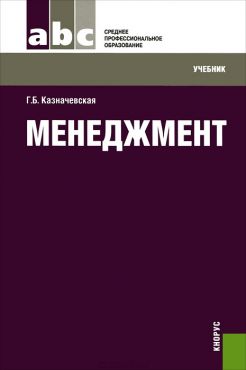 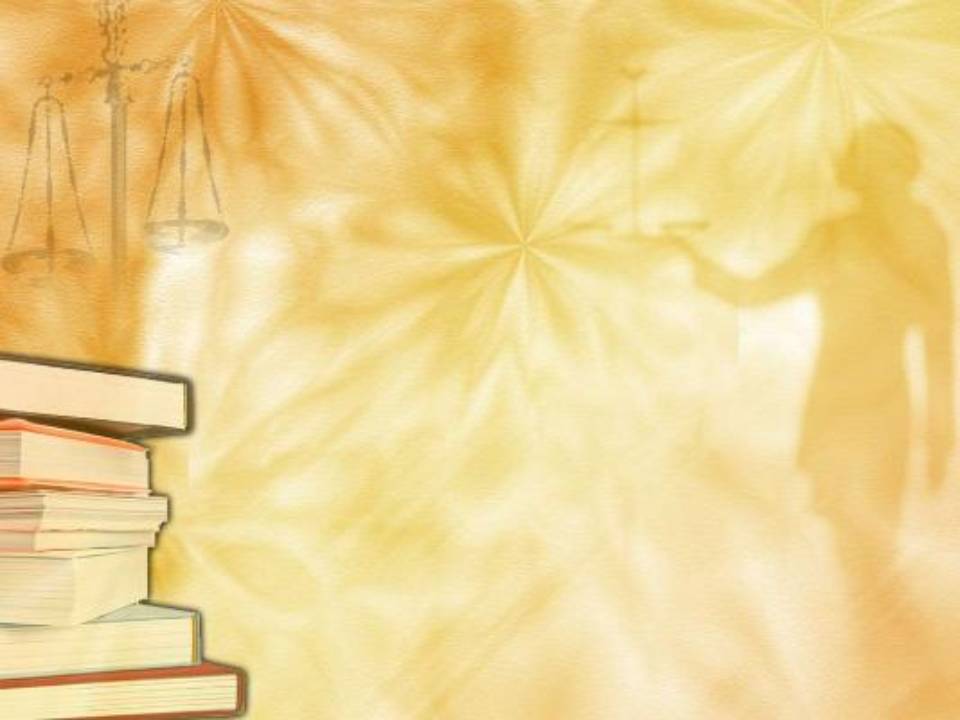 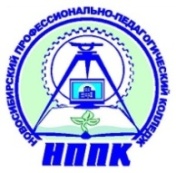 Литература, поступившая в библиотеку по специальности ПРАВО И ОРГАНИЗАЦИЯ СОЦИАЛЬНОГО ОБЕСПЕЧЕНИЯ
Михалева, Е. П. 
	Менеджмент [Текст]: учебное пособие для СПО/ Е.П. Михалева. - 2 изд., перераб. и доп. - М.: Юрайт, 2016. - 192 с.: ил. - (Профессиональное образование).

	 Учебный материал четко систематизирован, отражает как традиционные, так и современные подходы к изучению предмета, написан в доступной для понимания форме. 
	Данное пособие - хорошая база для изучения курса и подготовки к текущей и итоговой аттестации по дисциплине.
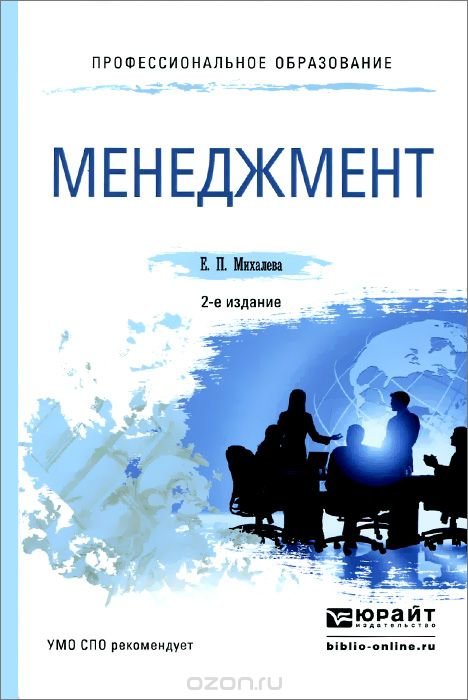 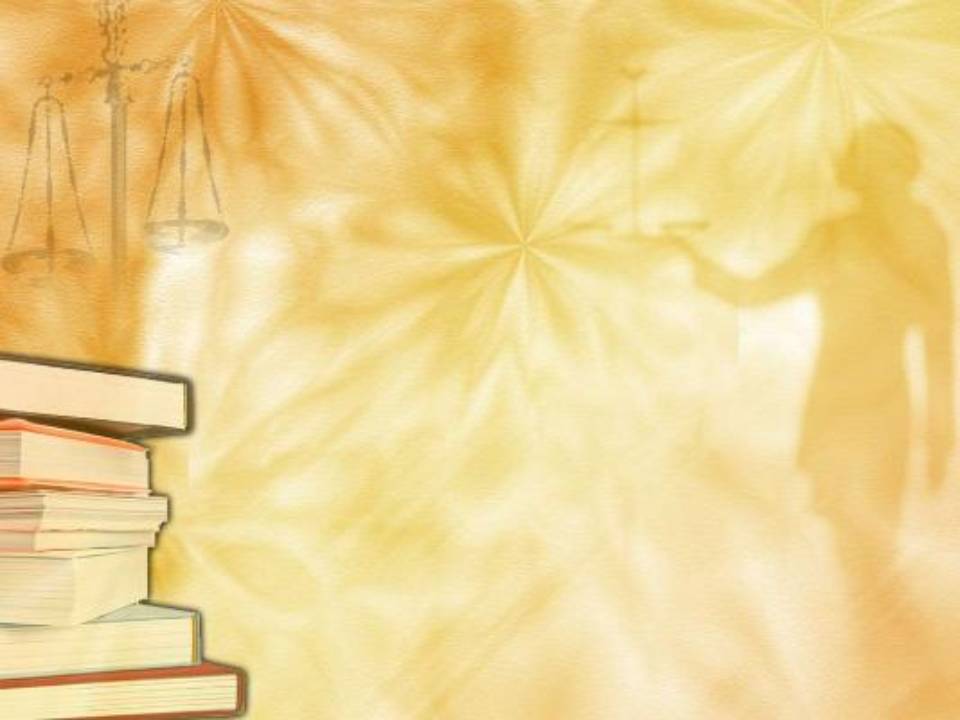 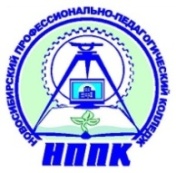 Литература, поступившая в библиотеку по специальности ПРАВО И ОРГАНИЗАЦИЯ СОЦИАЛЬНОГО ОБЕСПЕЧЕНИЯ
Чечевицына, Л. Н. 
	Экономика организации [Текст]: практикум: учебное пособие/ Л.Н. Чечевицына, О.Н. Терещенко. - Ростов н/Д.: Феникс, 2014. - 255 с. - (Среднее профессиональное образование).
	В данном учебном пособии содержится насыщенный практический материал, включающий методику расчета важнейших технико-экономических показателей деятельности организаций. 
	Он позволит не только закрепить теоретические представления о деятельности субъекта хозяйствования, но и осуществлять самостоятельное решение экономических задач с помощью представленной методологии, оснащенной необходимыми комментариями. 
	Учебное пособие позволяет получить практические навыки расчета важнейших экономических показателей, включает понятийный аппарат, методику решения типовых задач, задачи для самостоятельного решения, тесты, вопросы для закрепления.
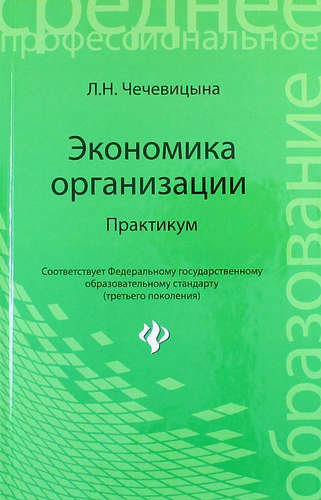 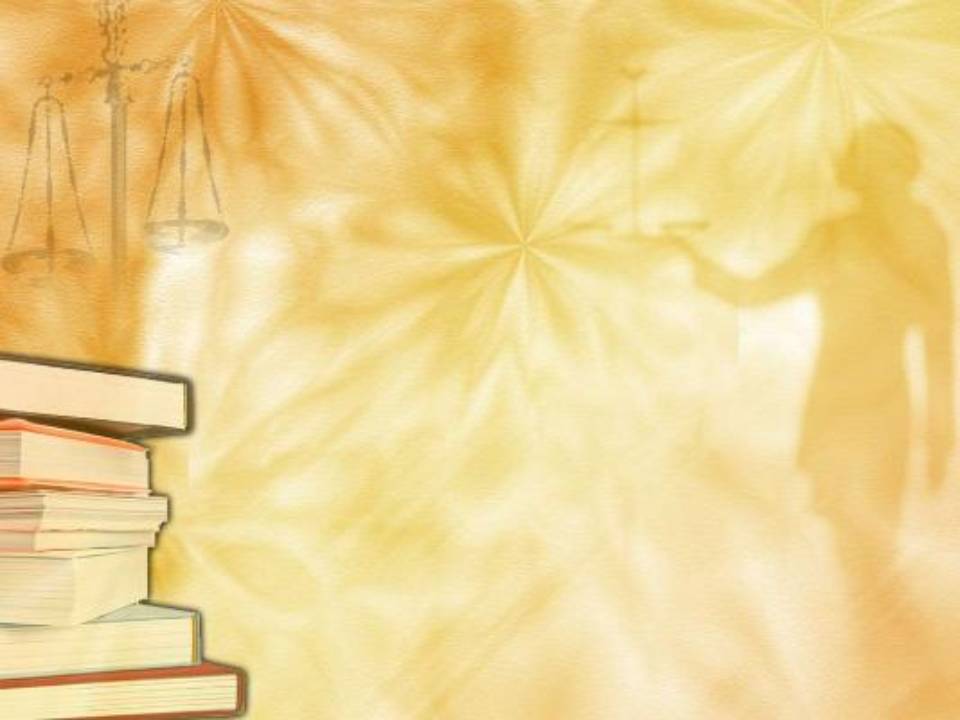 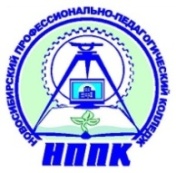 Литература, поступившая в библиотеку по специальности ПРАВО И ОРГАНИЗАЦИЯ СОЦИАЛЬНОГО ОБЕСПЕЧЕНИЯ
Барышникова, Н. А. 
	Экономика организации [Текст]: учебное пособие для СПО/ Н.А. Барышникова, Т.А. Матеуш, М.Г. Миронов. - 2 изд., перераб. и доп. - М.: Юрайт, 2016. - 192 с. - (Профессиональное образование). 
	
	 Учебный материал четко систематизирован, отражает как традиционные, так и современные подходы к изучению предмета, написан в доступной для понимания форме. 
	Данное пособие - хорошая база для изучения курса и подготовки к текущей и итоговой аттестации по дисциплине.
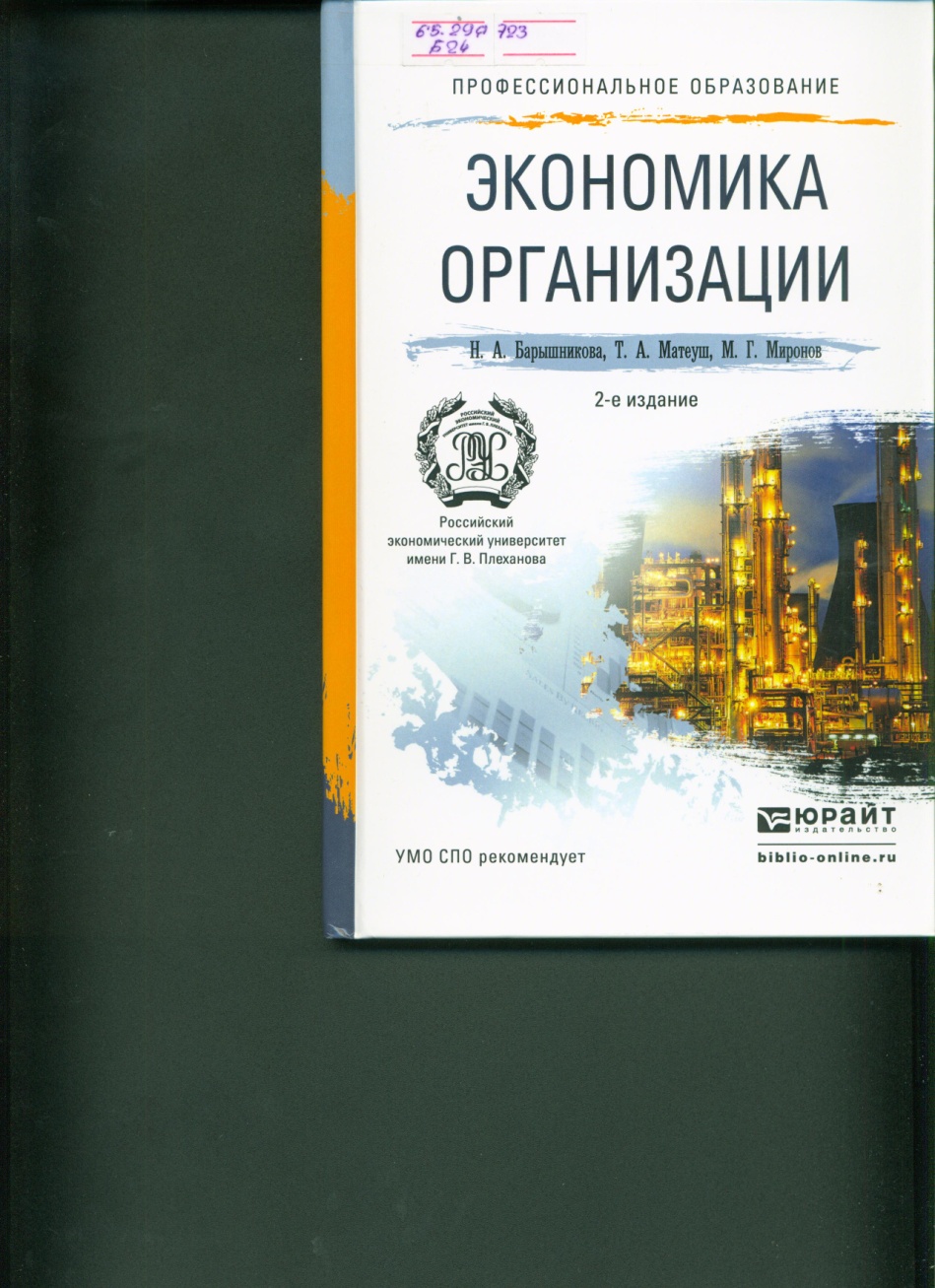 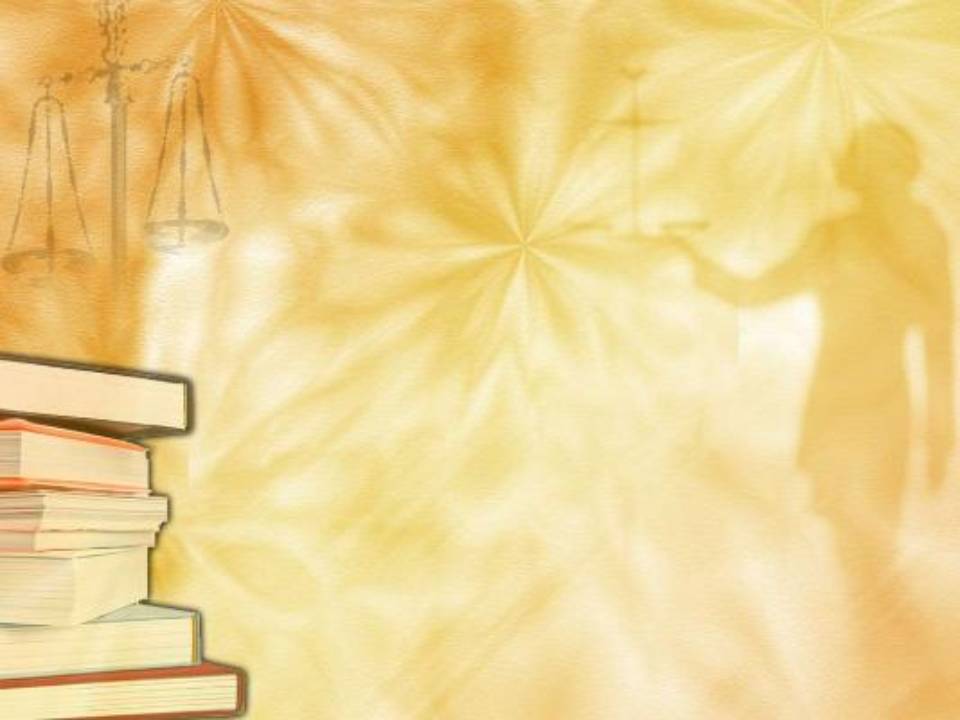 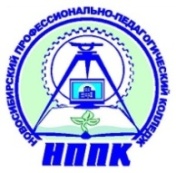 Литература, поступившая в библиотеку по специальности ПРАВО И ОРГАНИЗАЦИЯ СОЦИАЛЬНОГО ОБЕСПЕЧЕНИЯ
Правовое обеспечение профессиональной деятельности [Текст]: учебник для СПО/ под ред. А.Я. Капустина. - 2 изд, прераб. и доп. - М.: Юрайт, 2016. - 383 с. - (Профессиональное образование).
	 В учебнике рассматриваются основные понятия и категории правового обеспечения сферы профессиональной деятельности. В этих целях определяются вопросы понятия права и государства, раскрываются основы конституционного строя нашей страны, освещаются проблемы публичного управления в сфере профессиональной деятельности, а также вопросы правового регулирования профессиональной деятельности.
	 Особое внимание уделено механизмам защиты прав и законных интересов от неправомерных действий публичной администрации. Кроме того, изложены основы уголовного права и процесса, международно - правовых отношений в сфере профессиональной деятельности и архивного права.
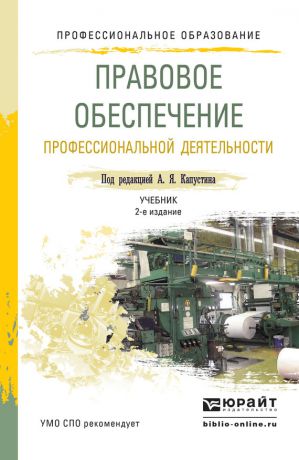 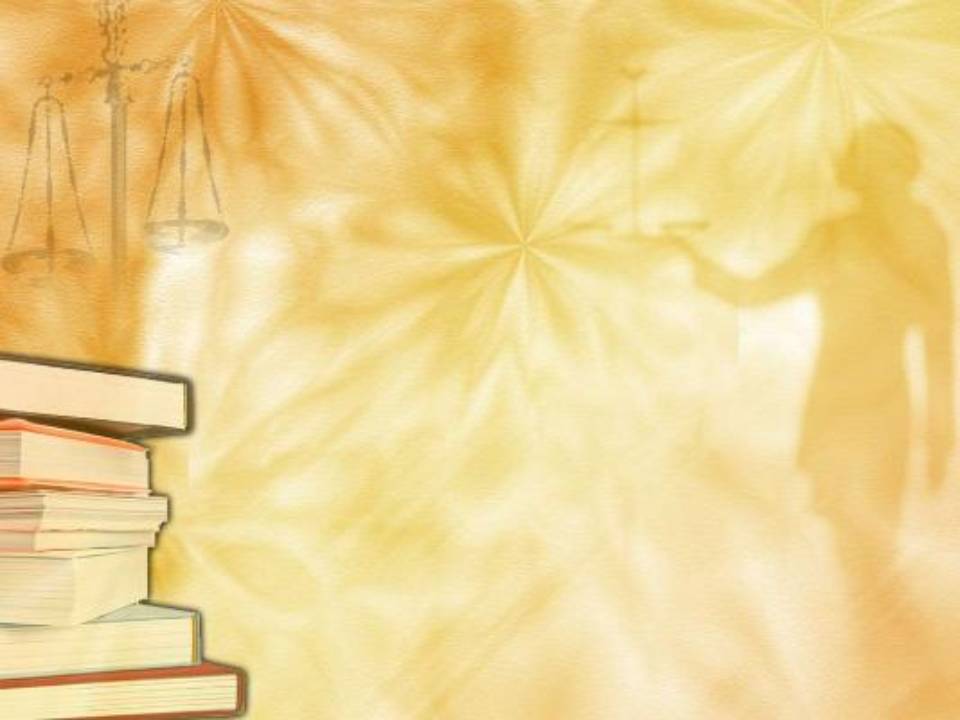 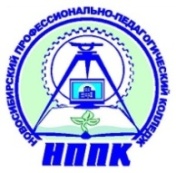 Литература, поступившая в библиотеку по специальности ПРАВО И ОРГАНИЗАЦИЯ СОЦИАЛЬНОГО ОБЕСПЕЧЕНИЯ
Перевалов, В. Д. 
	Теория государства и права [Текст]: учебник и практикум для СПО/ В.Д. Перевалов. - 5 изд., перераб. и доп. - М.: Юрайт, 2016. - 342 с.: ил. - (Профессиональное образование). 
	 Учебник - необходимая база для последующего овладения всем комплексом юридических дисциплин, таких как конституционное право, гражданское право, налоговое право и др. Главное достоинство учебника - краткость, простота и ясность изложения в сочетании с достаточной полнотой и квалифицированность. 
	Особенность издания - применение автором новых методических приемов изложения материала (формулирование основных положений для каждой главы учебника, вопросы для проверки усвоения материала, учебные схемы, словарь юридических терминов), а также оптимальная структура его построения.
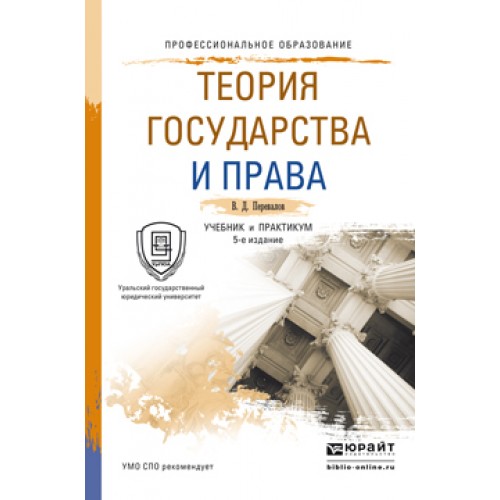 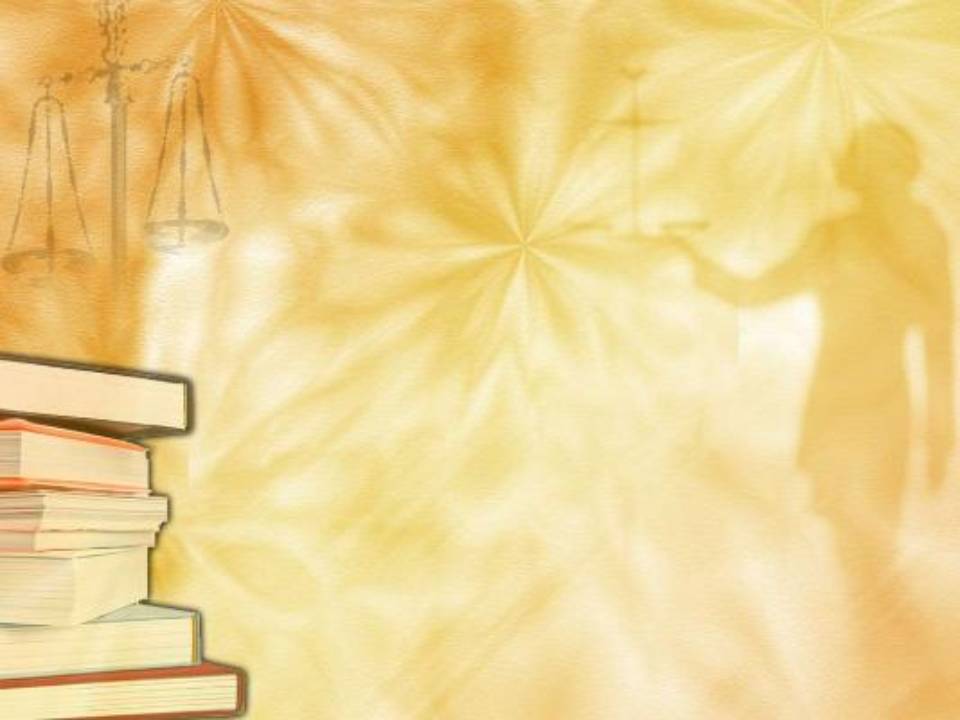 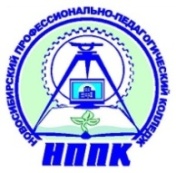 Литература, поступившая в библиотеку по специальности ПРАВО И ОРГАНИЗАЦИЯ СОЦИАЛЬНОГО ОБЕСПЕЧЕНИЯ
Мигачев, Ю. И. 
	Административное право [Текст]: учебник для СПО/ Ю.И. Мигачев, Л.Л. Попов, С.В. Тихомиров; ред. Л.Л. Попов. - 4 изд., перераб. и доп. - М.: Юрайт, 2016. - 397 с. - (Профессиональное образование). 

	 В учебнике рассматриваются предмет и метод административного права, понятия государственного управления и исполнительной власти, административ-но - правовой статус граждан, органов исполнительной власти, государственных служащих, хозяйственных предприятий и учреждений, общественных и религиоз-ных объединений, административное правонарушение и административная ответственность, административ-ный процесс. 
	Освещаются вопросы организации управления в отдельных сферах экономики, социально - культурной и административно- политической деятельности
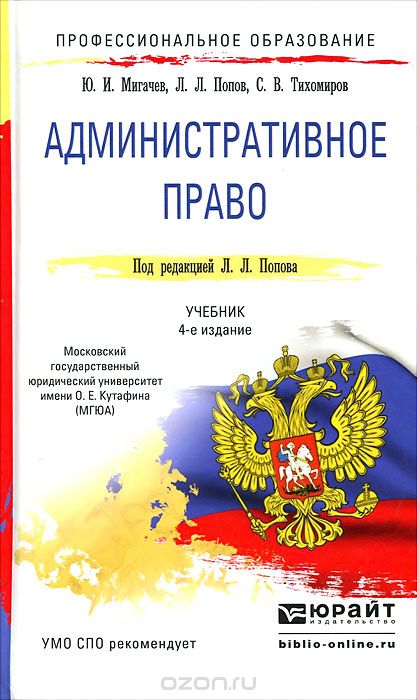 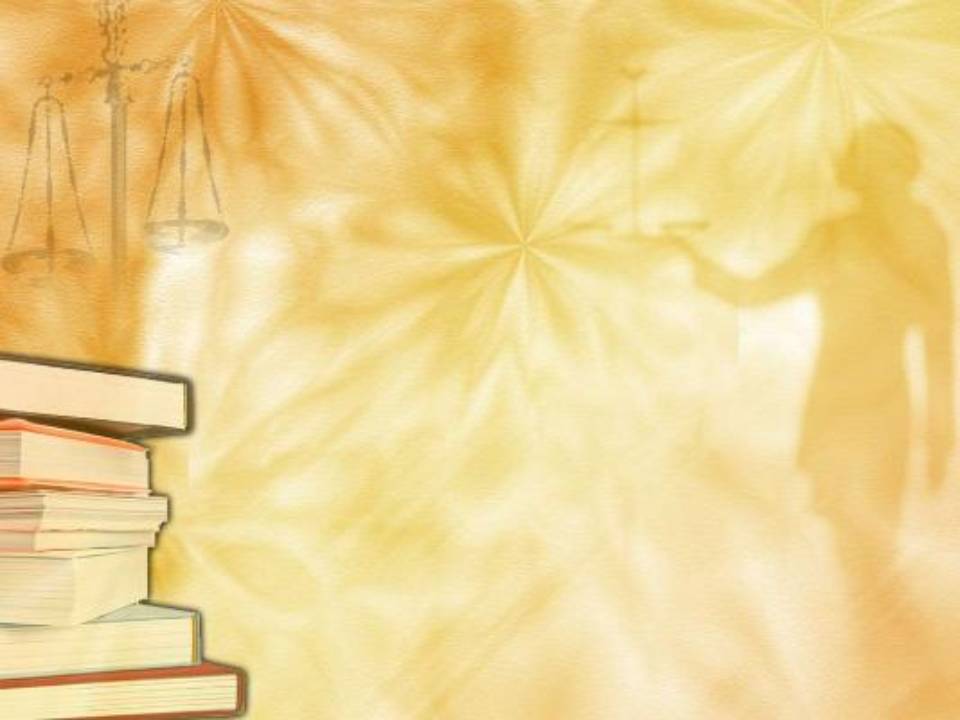 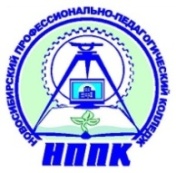 Литература, поступившая в библиотеку по специальности ПРАВО И ОРГАНИЗАЦИЯ СОЦИАЛЬНОГО ОБЕСПЕЧЕНИЯ
Смоленский М. Б. 
	Конституционное право России [Электронный ресурс]: учебник/ М.Б. Смоленский, Л.Ю. Колюшкина. - М.: КноРус, 2018. – 216 с. - (Среднее профессиональное образование). 

	 Раскрываются основные вопросы конституционного (государственного) права России: основы конституционного строя, правовой статус личности, федеративное устройство, государственный механизм и др. 
	Сжатое и емкое изложение материала позволяет с наименьшими временными затратами получить тот объем знаний предмета, который поможет квалифицированно разбираться в процессах,происходящих в стране.
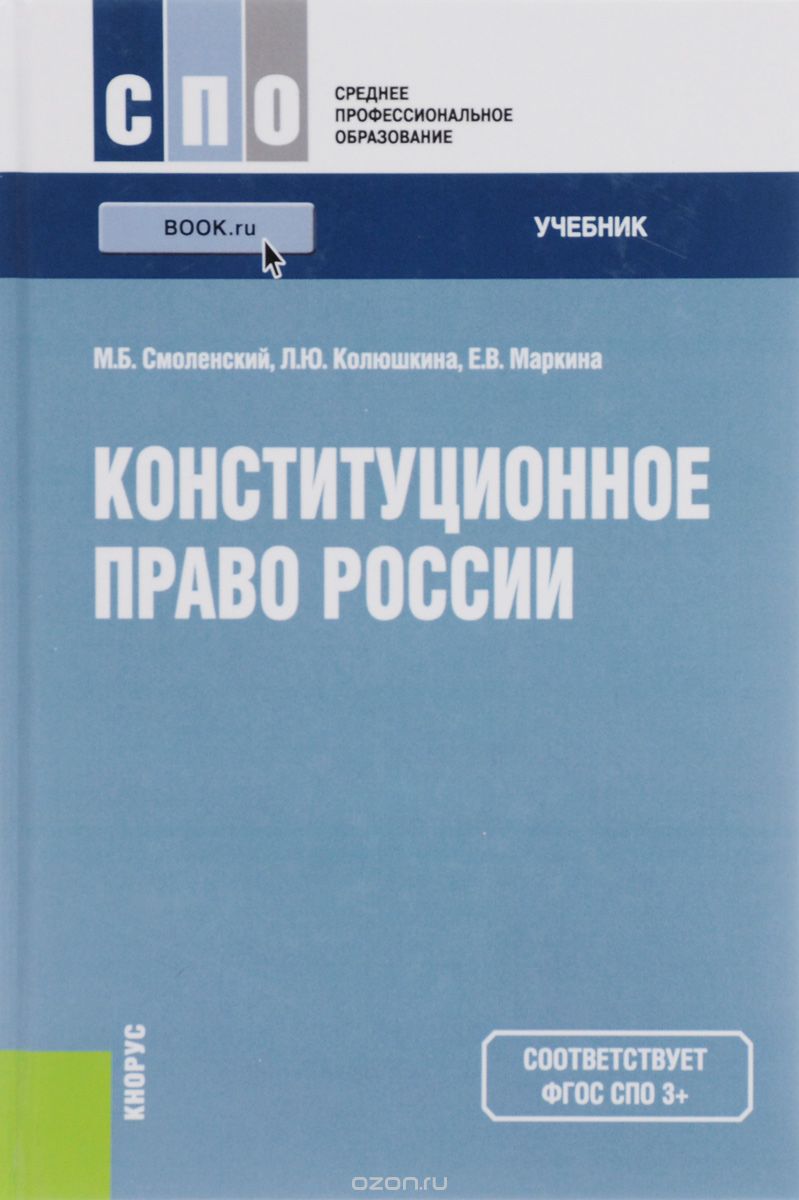 Доступ возможен до 31.03.2019 г. в электронной библиотеке book.ru
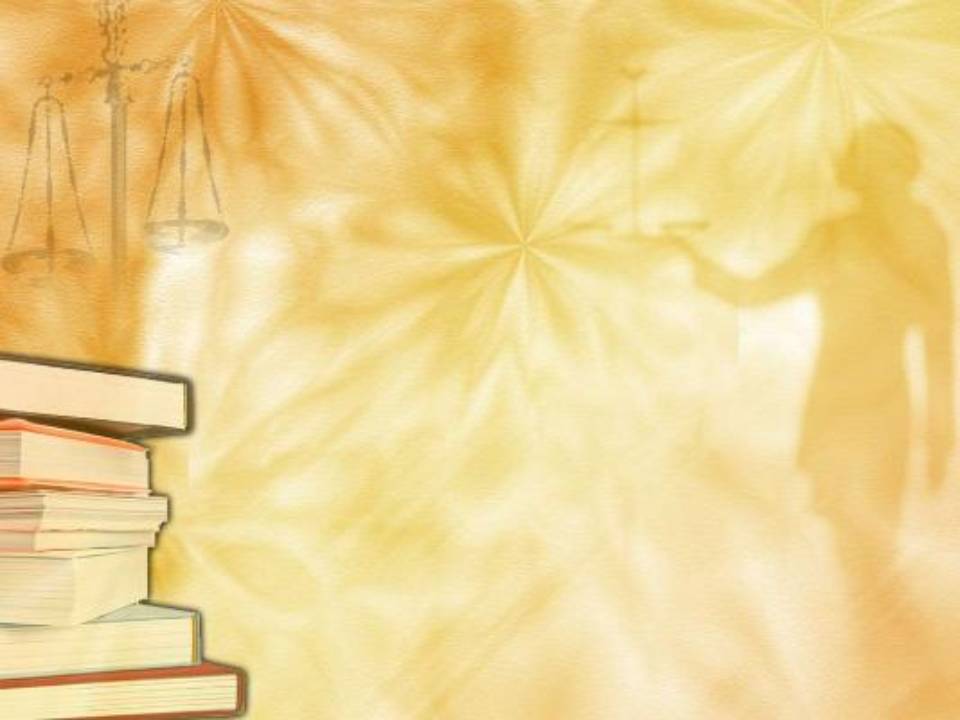 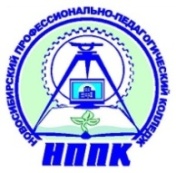 Литература, поступившая в библиотеку по специальности ПРАВО И ОРГАНИЗАЦИЯ СОЦИАЛЬНОГО ОБЕСПЕЧЕНИЯ
Вронская М.В. 
	Гражданское право [Электронный ресурс]: учебник для СПО. -  М.: ЮСТИЦИЯ, 2018. - 408 с. 

	 Авторы постарались содержательно, без усложнения текста (дифинициями, концептами, многочисленными актами судебной практики) раскрыть основы гражданского права с точки зрения теоретических учений российских цивилистов и положений действующего гражданского законодательства.
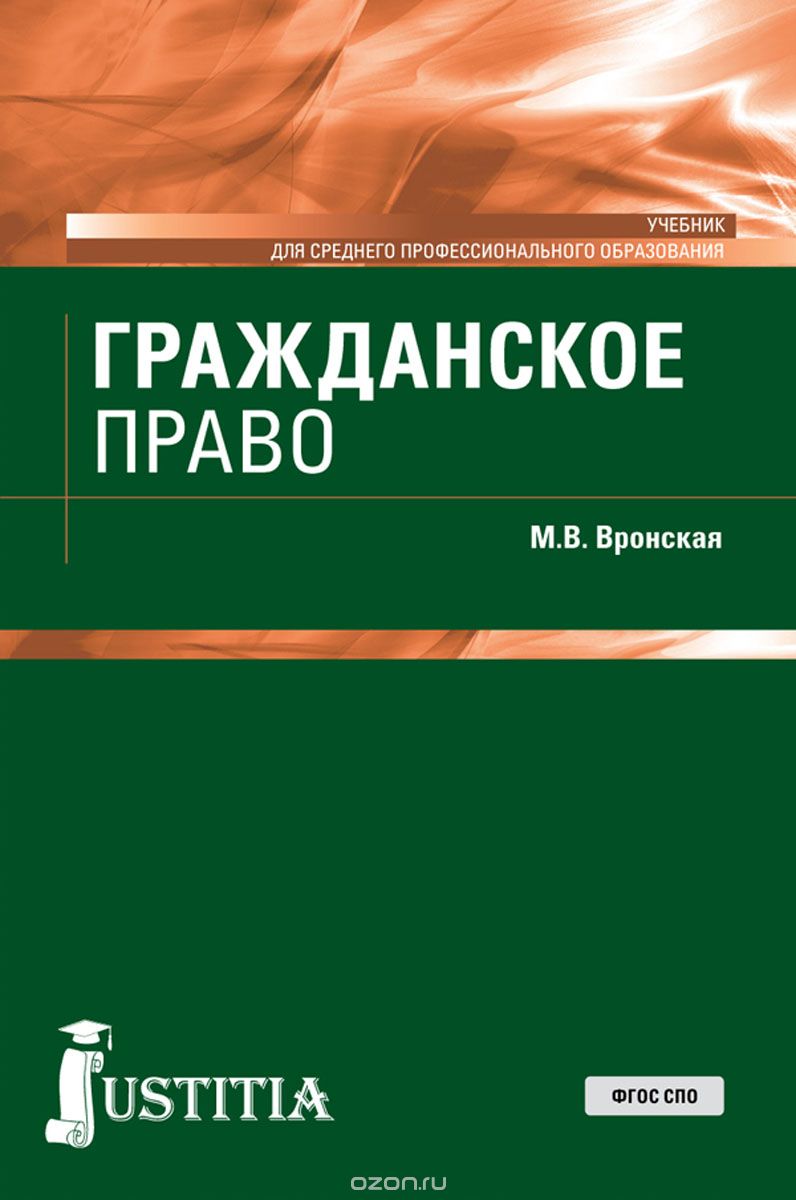 Доступ возможен до 31.03.2019 г. в электронной библиотеке book.ru
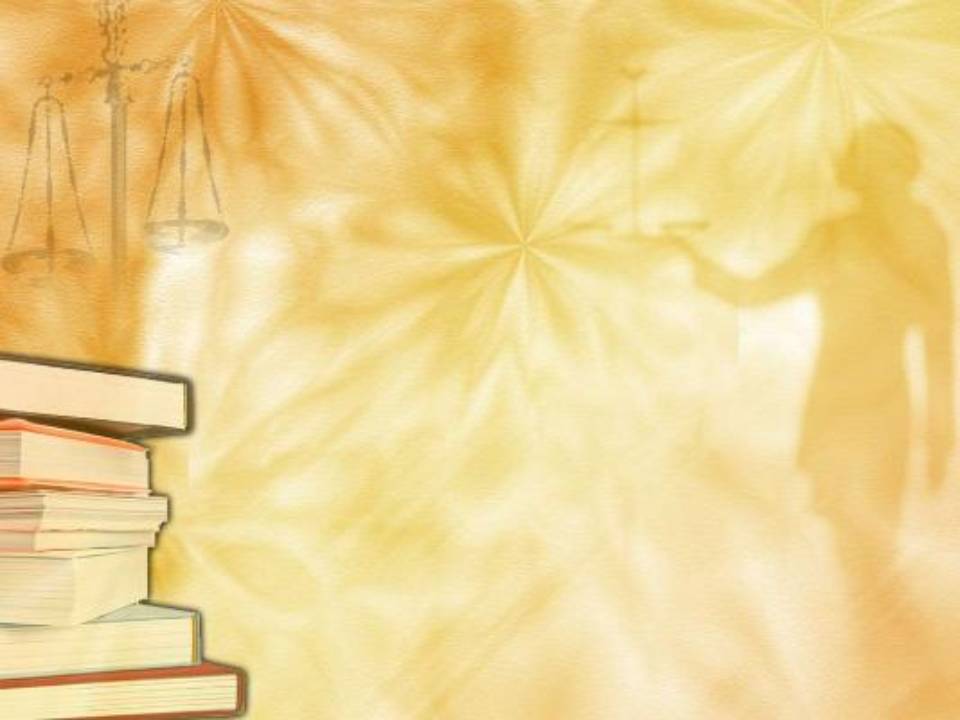 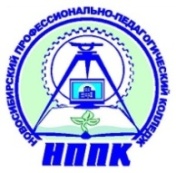 Литература, поступившая в библиотеку по специальности ПРАВО И ОРГАНИЗАЦИЯ СОЦИАЛЬНОГО ОБЕСПЕЧЕНИЯ
Лебедев, М. Ю. 
	Гражданский процесс [Текст]: учебное пособие для СПО/ М.Ю. Лебедев, Ю.В. Францифоров, А.В. Чекмарева. - 7 изд., перераб. и доп. - М.: Юрайт, 2016. - 235 с. - (Профессиональное образование). 	
	
	В настоящем издании изложены теоретические основы по курсу "Гражданский процесс". 
	Учебный материал четко систематизирован, отражает как традиционные, так и современные подходы к изучению предмета, написан в доступной для понимания форме. 
	Данное пособие - хорошая база для изучения курса и подготовки к текущей и итоговой аттестации по дисциплине.
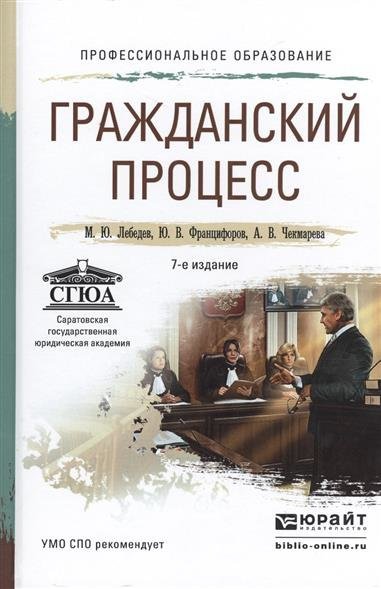 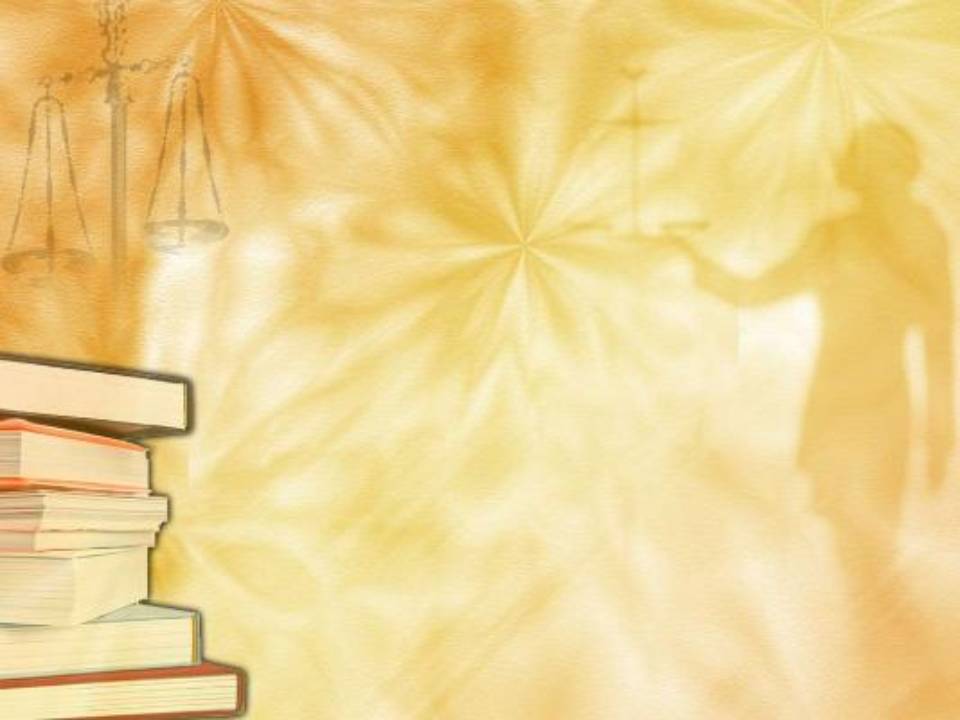 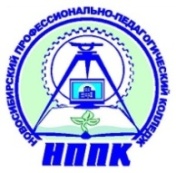 Литература, поступившая в библиотеку по специальности ПРАВО И ОРГАНИЗАЦИЯ СОЦИАЛЬНОГО ОБЕСПЕЧЕНИЯ
Анисимов, А. П. 
	Основы экологического права [Текст]: учебник и практикум для СПО/ А.П. Анисимов, А.Я. Рыженков, С.А. Чаркин. - 5 изд., перераб. и доп. - М.: Юрайт, 2016. - 349 с. - (Профессиональное образование). 

	 Учебник подготовлен на основе Федерального закона от 10.01.2002 №7- ФЗ " Об охране окружающей среды" с последними изменениями и дополнениями, охватывает все основные темы курса экологического права. 
	В нем раскрываются основные понятия экологического права, анализируются последние научные работы, нормативные акты и правоприменительная практика.
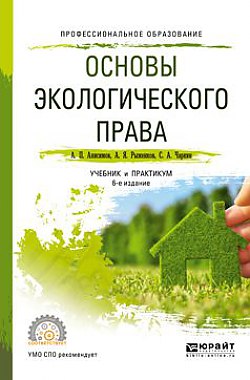 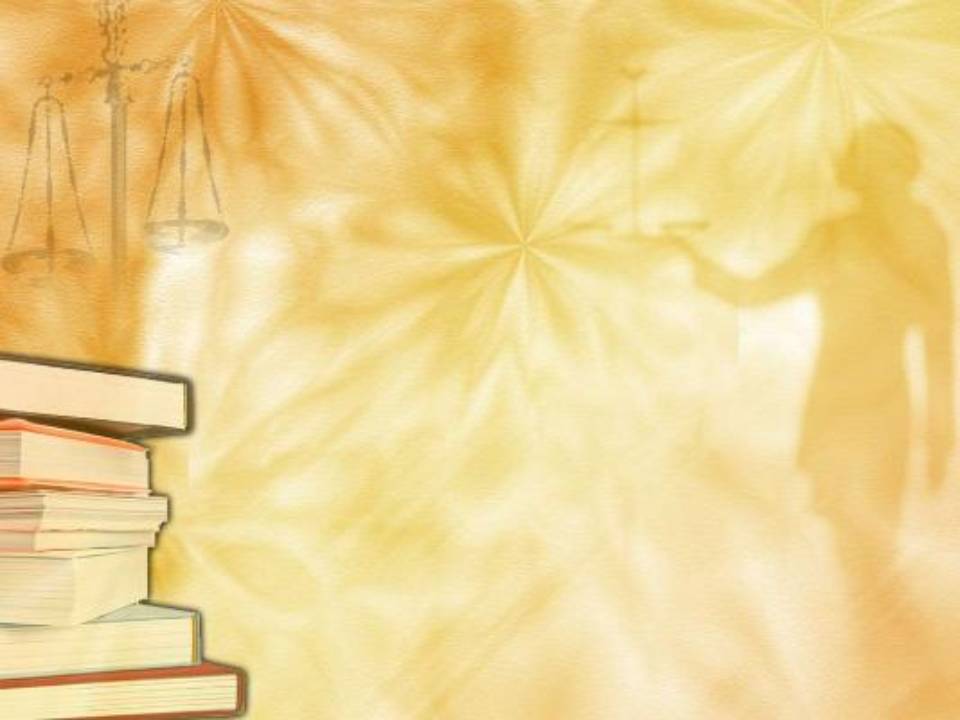 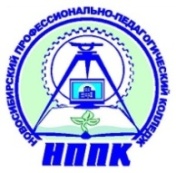 Литература, поступившая в библиотеку по специальности ПРАВО И ОРГАНИЗАЦИЯ СОЦИАЛЬНОГО ОБЕСПЕЧЕНИЯ
Рыженков, А. Я. 
	Трудовое право [Текст]: учебное пособие для СПО/ А.Я. Рыженков, В.М. Мелихов, С.А. Шаронов. – 2 изд., перераб. и доп. - М.: Юрайт, 2016. - 206 с. - (Профессиональное образование). 

	 В настоящем издании изложены теоретические основы по курсу "Трудовое право". 
	Учебный материал четко систематизирован, отражает как традиционные, так и современные подходы к изучению предмета, написан в доступной для понимания форме.
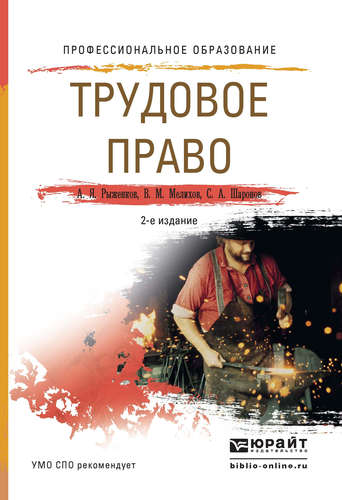 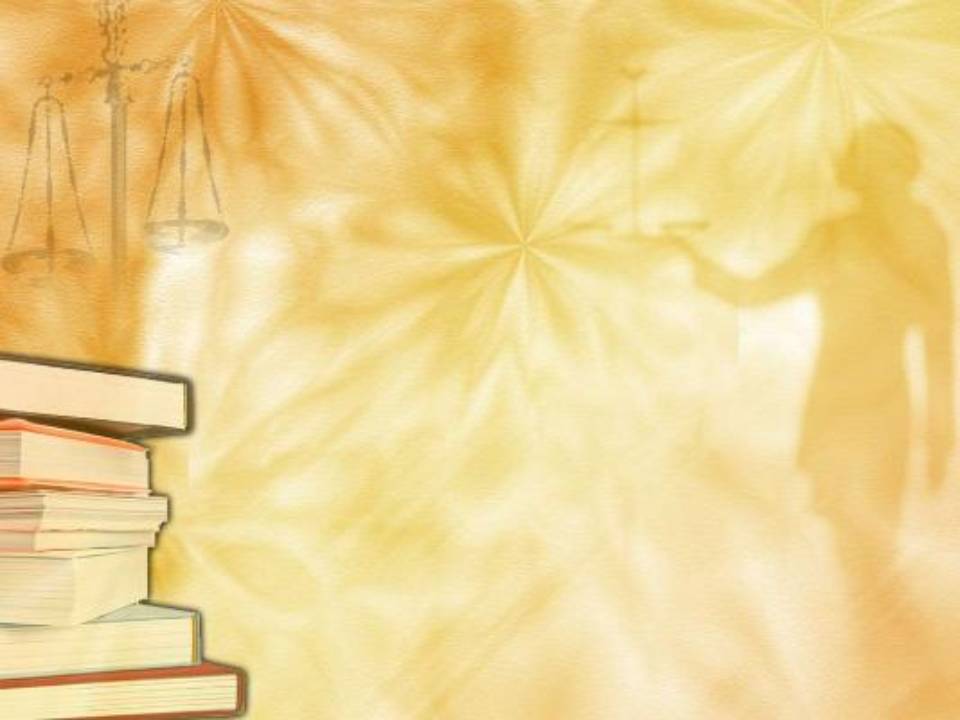 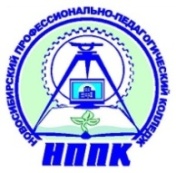 Литература, поступившая в библиотеку по специальности ПРАВО И ОРГАНИЗАЦИЯ СОЦИАЛЬНОГО ОБЕСПЕЧЕНИЯ
Нечаева, А. М. 
	Семейное право Российской Федерации [Текст]: учебник для СПО/ А.М. Нечаева. - 7 изд., перераб. и доп. - М.: Юрайт, 2016. - 304 с. - (Профессиональное образование).
 
	 Настоящий учебник позволяет расширить круг знаний благодаря вопросам, которые не рассматривались в учебной литературе по семейному праву (конституционные предпосылки семейного права, его особенности, причины обновления, беспризорные дети и др.) 
	Кроме того, приводится новейший законодательный материал.
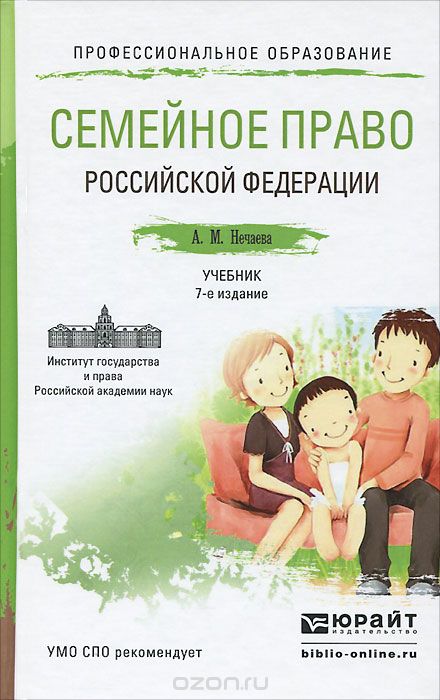 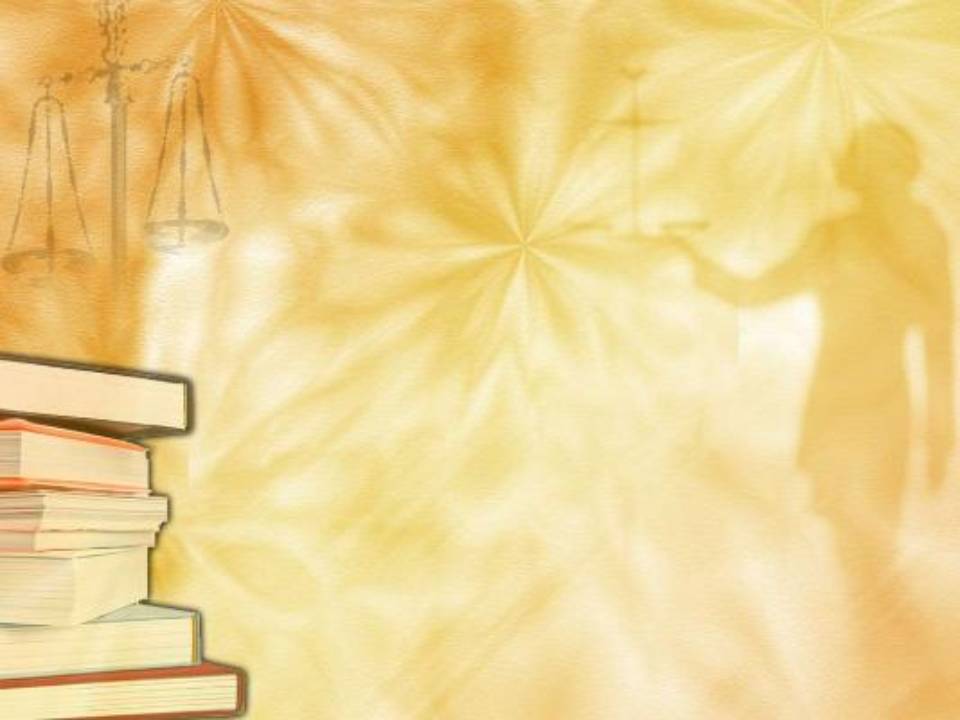 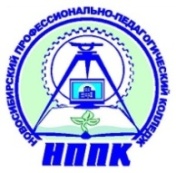 Литература, поступившая в библиотеку по специальности ПРАВО И ОРГАНИЗАЦИЯ СОЦИАЛЬНОГО ОБЕСПЕЧЕНИЯ
Шайхатдинов, В. Ш. 
	Право социального обеспечения [Электронный ресурс]: учебник/ В.Ш. Шайхатдинов. - М.: Юстиция, 2018. - 551 с. 

	 В учебнике рассмотрены основные вопросы курса «Право социального обеспечения»: 
понятие, система и функции социального обеспечения; 
право социального обеспечения как отрасль права и ее источники; 
история развития законодательства о социальном обеспечении; 
пенсионная система; 
пособия и иные компенсационные выплаты; 
иные виды социального обеспечения. 
	Работа основана на большом количестве законодательных и иных нормативных актов.
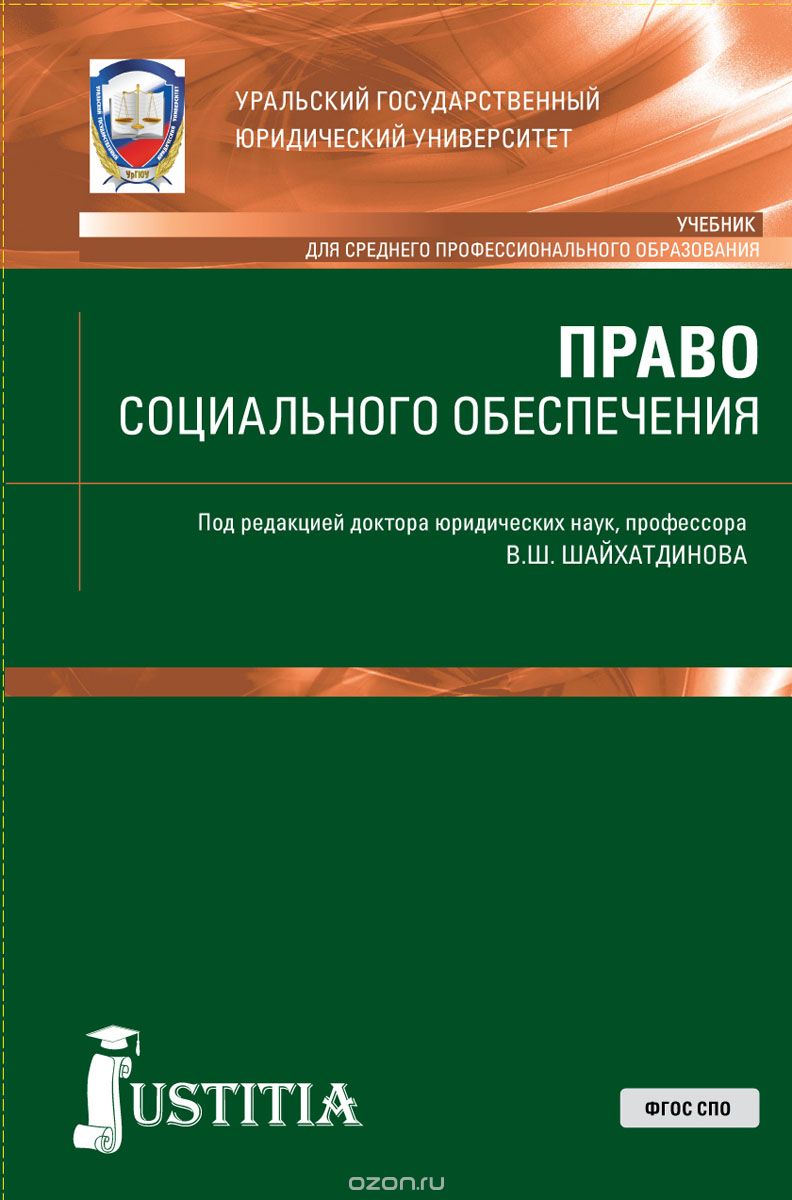 Доступ возможен до 31.03.2019 г. в электронной библиотеке book.ru
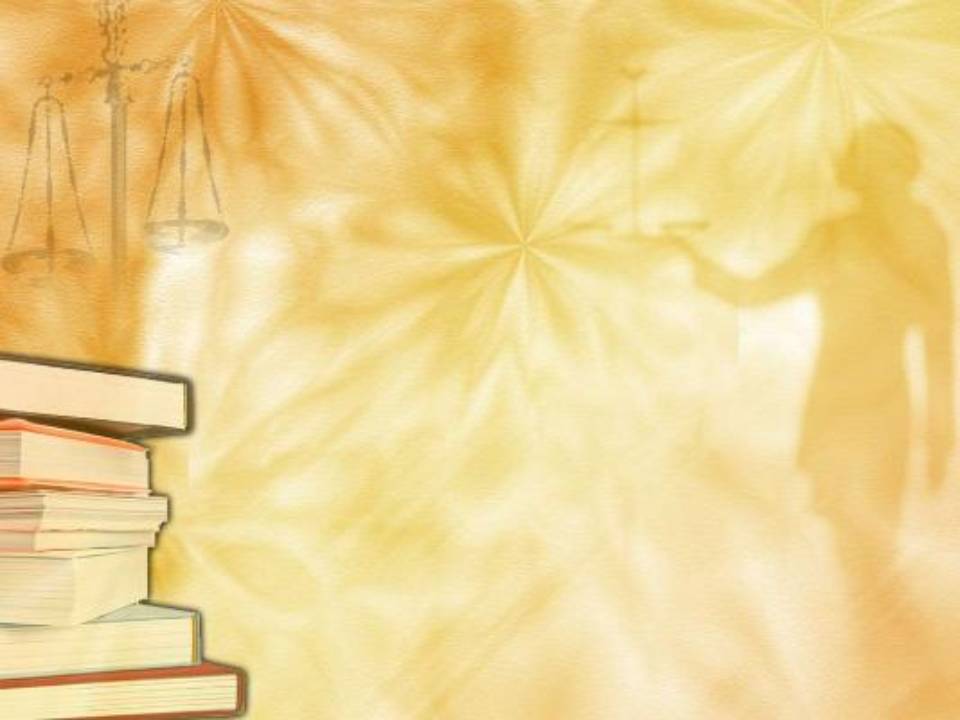 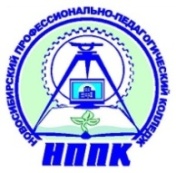 Литература, поступившая в библиотеку по специальности ПРАВО И ОРГАНИЗАЦИЯ СОЦИАЛЬНОГО ОБЕСПЕЧЕНИЯ
Галаганов, В. П. 
	Организация работы органов социального обеспечения в Российской Федерации [Текст]: учебник/ В.П. Галаганов. - 4 изд., перераб. и доп. - М.: КНОРУС, 2018. - 154 с. - (Среднее профессиональное образование). 

	 В учебнике подробно рассматриваются важнейшие нормативные понятия, имеющие отношение к сфере социального обеспечения населения: широко и детально представлена вся структура государственной системы в этой области общественных отношений. 
	Рассказано, какие виды социального обеспечения и на основании каких законодательных актов гарантированы в Российской Федерации. Обозначены и некоторые наиболее насущные проблемы в сфере социального обеспечения.
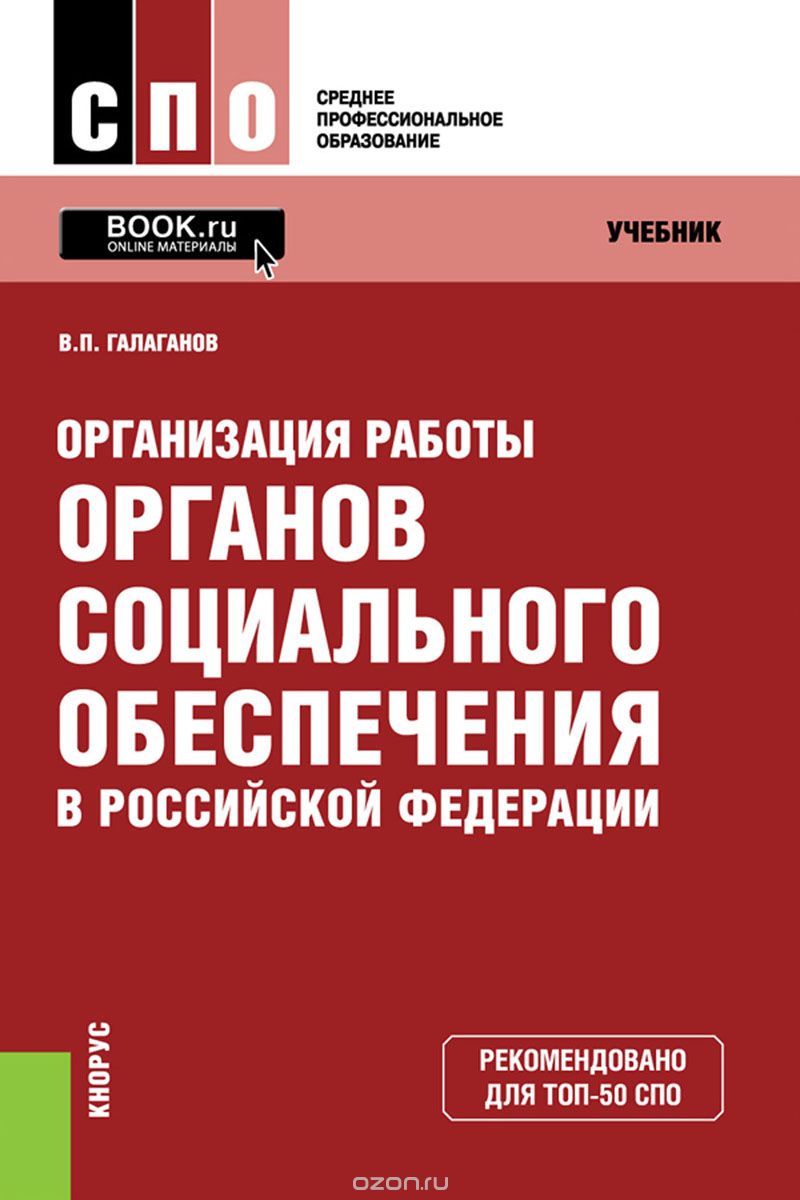 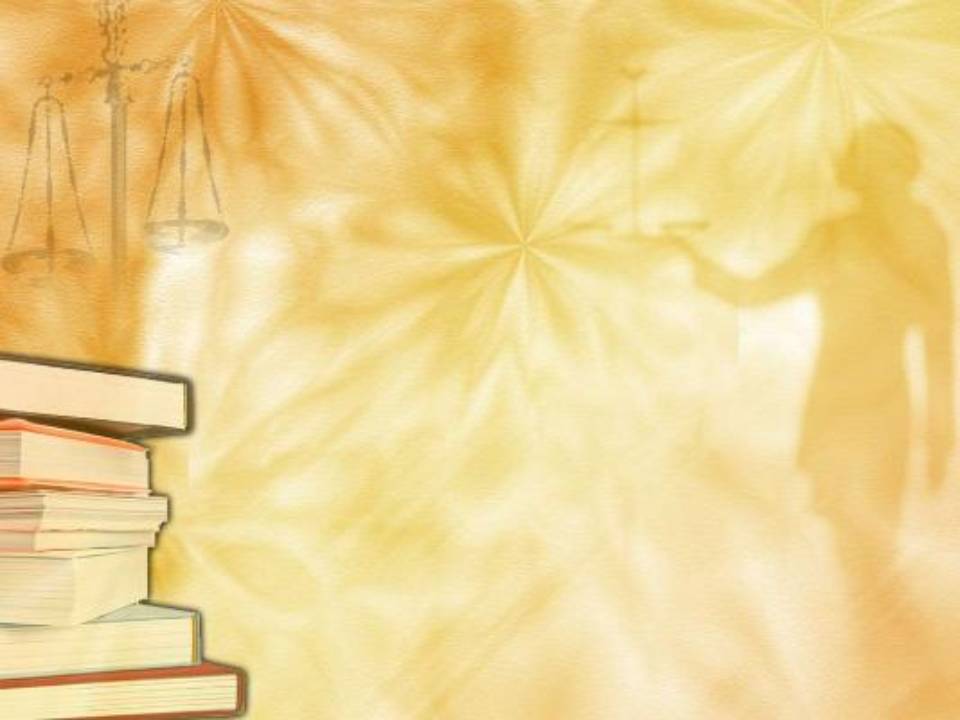 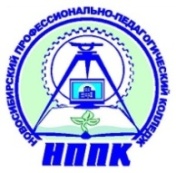 Литература, поступившая в библиотеку по специальности ПРАВО И ОРГАНИЗАЦИЯ СОЦИАЛЬНОГО ОБЕСПЕЧЕНИЯ
Салин, В. Н. 
	Статистика. Практикум [Электронный ресурс]: учебное пособие; практикум/ В.Н. Салин, А.А. Попова, Е.П. Шпаковская, Э.Ю. Чурилова; под ред.  В.Н. Салина, Е.П. Шпаковской. -  М.: КноРус, 2018. -  308 с. - (Среднее профессиональное образование). 
	 Раскрываются основы методологии статистического анализа социально-экономических явлений и процессов. Отдельное внимание уделяется особенностям теории статистического наблюдения, приемам обработки статистической информации, группировке статистических данных. 
	На конкретных практико-ориентированных примерах показывается применение теории средних величин, рассматриваются методы построения обобщающих показателей, анализа рядов динамики, выборочный, корреляционный, индексный методы анализа. 
	В адаптированной форме приводятся примеры расчета показателей, применения методов статистики в социально-экономическом анализе.
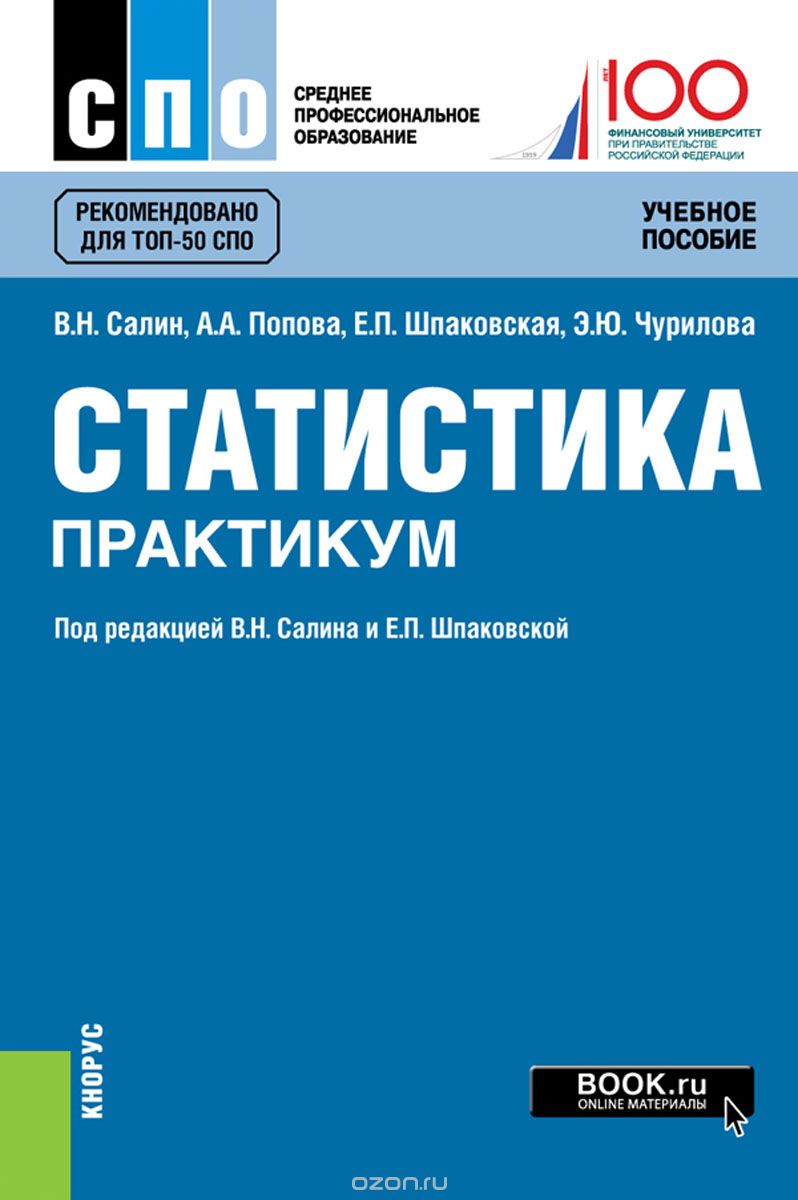 Доступ возможен до 31.03.2019 г. в электронной библиотеке book.ru
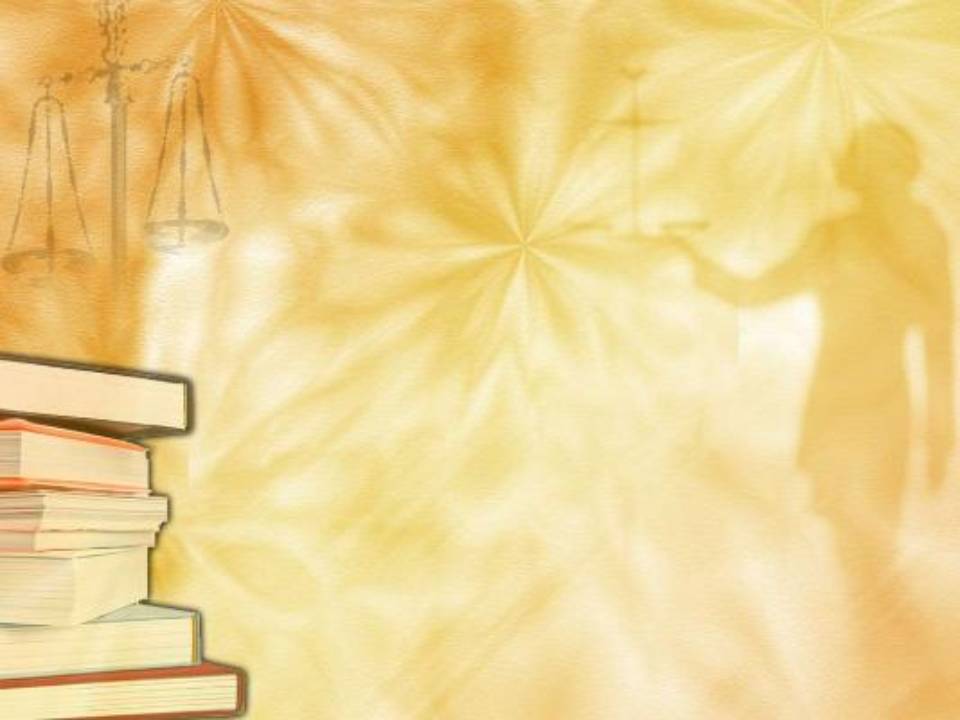 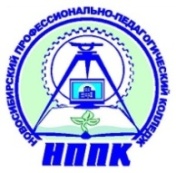 Литература, поступившая в библиотеку по специальности ПРАВО И ОРГАНИЗАЦИЯ СОЦИАЛЬНОГО ОБЕСПЕЧЕНИЯ
Артемов, В. В. 
	История Отечества: С древнейших времен до наших дней [Текст]: учебник для студентов учреждений СПО/ В.В. Артемов, Ю.Н. Лубченков. – 20 изд., испр. - М.: Академия, 2016. - 379 с.: ил. - (Профессиональное образование). 
	
	 В учебнике в доступной форме излагаются главные события истории России с древнейших времен до наших дней. 
	Раскрываются важнейшие закономерности развития российской цивилизации. 
	Большое место уделяется вопросам духовной жизни общества, культуре и быту, истории церкви. 
	Даются портреты видных исторических деятелей.
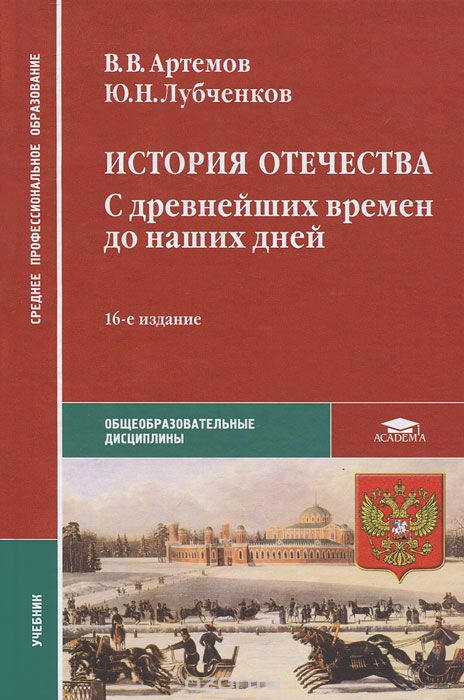 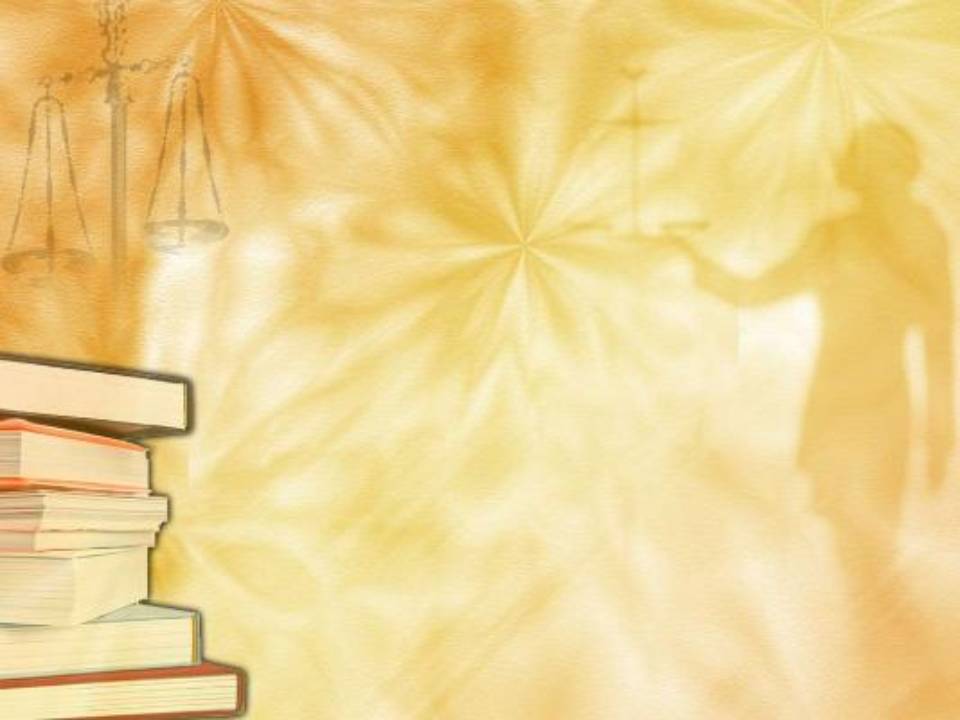 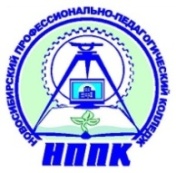 Литература, поступившая в библиотеку по специальности ПРАВО И ОРГАНИЗАЦИЯ СОЦИАЛЬНОГО ОБЕСПЕЧЕНИЯ
Косолапова Н. В. 
	Безопасность жизнедеятельности [Текст]: учебник для студ. учреждений сред. проф. образования/ Н.В. Косолапова, Н.А. Прокопенко, Е.Л. Побежимова. – 3 изд., стереотип. - М.: Академия, 2017. - 288 с.: ил. - (Профессиональное образование).
	В учебнике отражены принципы обеспечения устойчивости объектов экономики в условиях чрезвычайной ситуации, рассмотрены основы личной безопасности и государственной системы обеспечения безопасности населения; содержатся сведения о причинах возникновения, последствиях и профилактике чрезвычайных ситуаций мирного и военного времени, потенциальных опасностях в сфере профессиональной деятельности, основах обороны государства и воинской обязанности. В книге освещены основы медицинских знаний, включающие правила оказания первой медицинской помощи пострадавшим в условиях чрезвычайных ситуаций.
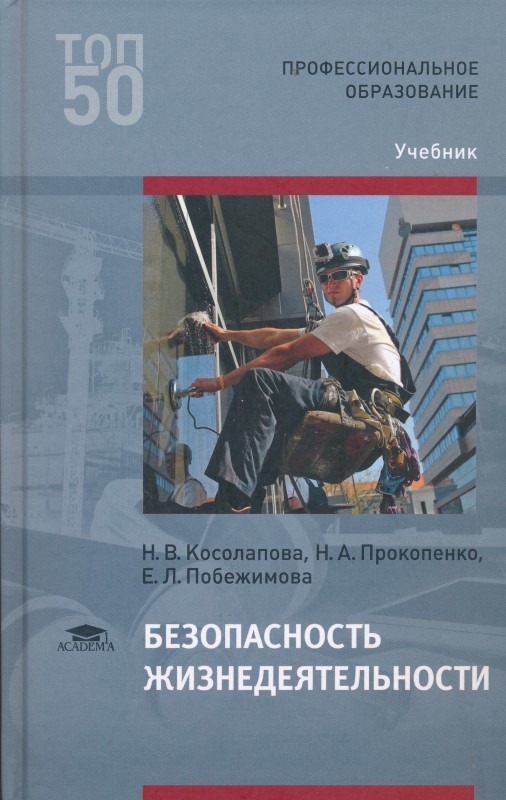 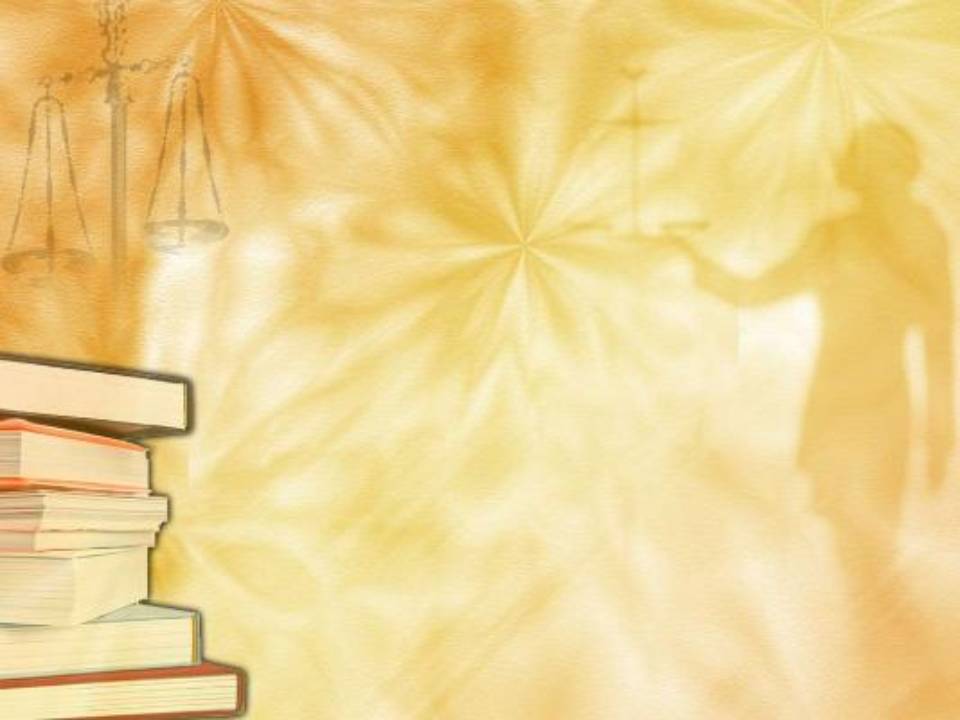 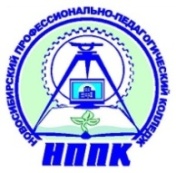 Литература, поступившая в библиотеку по специальности ПРАВО И ОРГАНИЗАЦИЯ СОЦИАЛЬНОГО ОБЕСПЕЧЕНИЯ
Физическая культура [Текст]: учебник для студ. учреждений сред. проф. образования/ Н.В. Решетников, Ю.Л. Кислицын, Р.Л. Палтиевич, Г.И. Погадаев. - 18 изд., стер. - М.: Академия, 2017. – 176 с.: ил. - (Среднее профессиональное образование).

	 Учебник содержит информацию, позволяющую расширить знания в области физической культуры, анатомии и физиологии организма человека, здорового образа жизни и питания, понять закономерности формирования и совершенствования двигательных навыков и физических способностей в процессе физического воспитания. 
	Предлагаемые комплексы физических упражнений помогут в развитии силы, выносливости, быстроты, гибкости, координации движений.
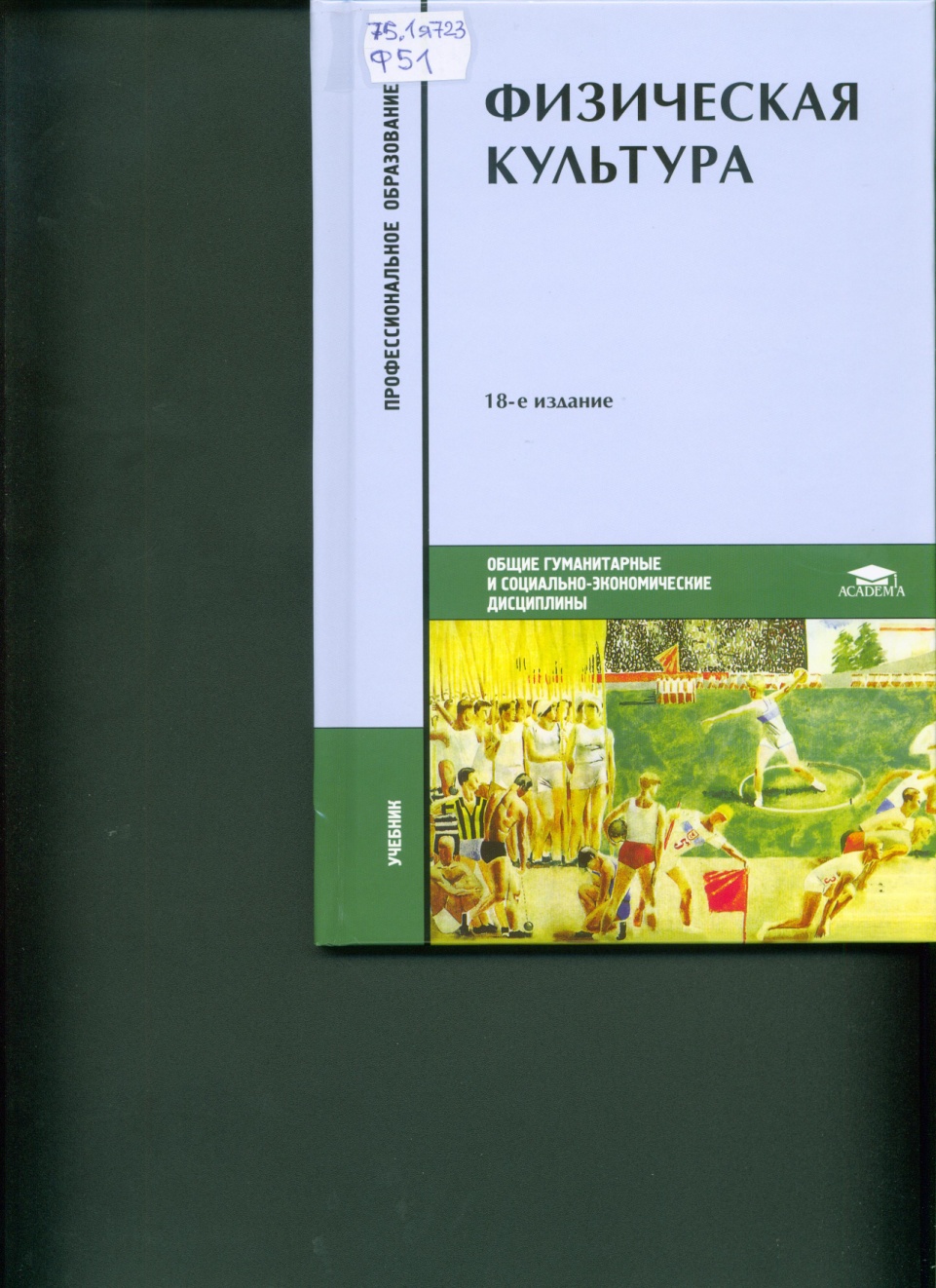 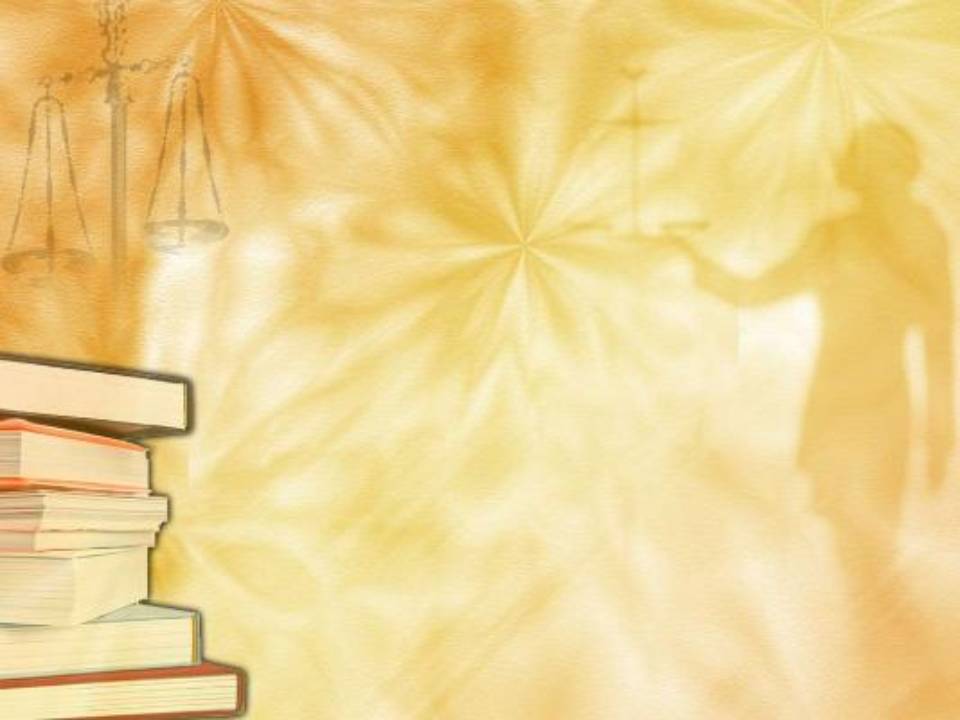 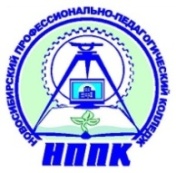 Литература, поступившая в библиотеку по специальности ПРАВО И ОРГАНИЗАЦИЯ СОЦИАЛЬНОГО ОБЕСПЕЧЕНИЯ
Виленский М. Я. 
	Физическая культура [Электронный ресурс]: учебник для студ. учреждений сред. проф. образования/ М.Я. Виленский, А.Г. Горшков. – 3 изд., стер. - М.: КноРус, 2018. - 216 с.: ил. - (Среднее профессиональное образование). 

	 Содержит необходимый учебный материал, позволяющий ознакомиться с теоретическим разделом физической культуры, основами здорового образа жизни, освоить базовые виды спорта. 
	Предлагаемые комплексы упражнений помогут в развитии физических качеств и формировании и совершенствовании двигательных навыков в процессе физического воспитания.
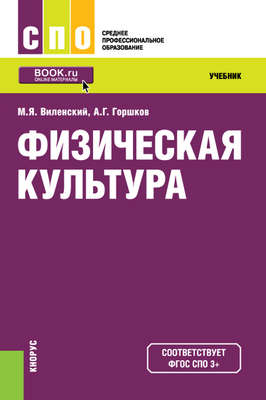 Доступ возможен до 31.03.2019 г. в электронной библиотеке book.ru
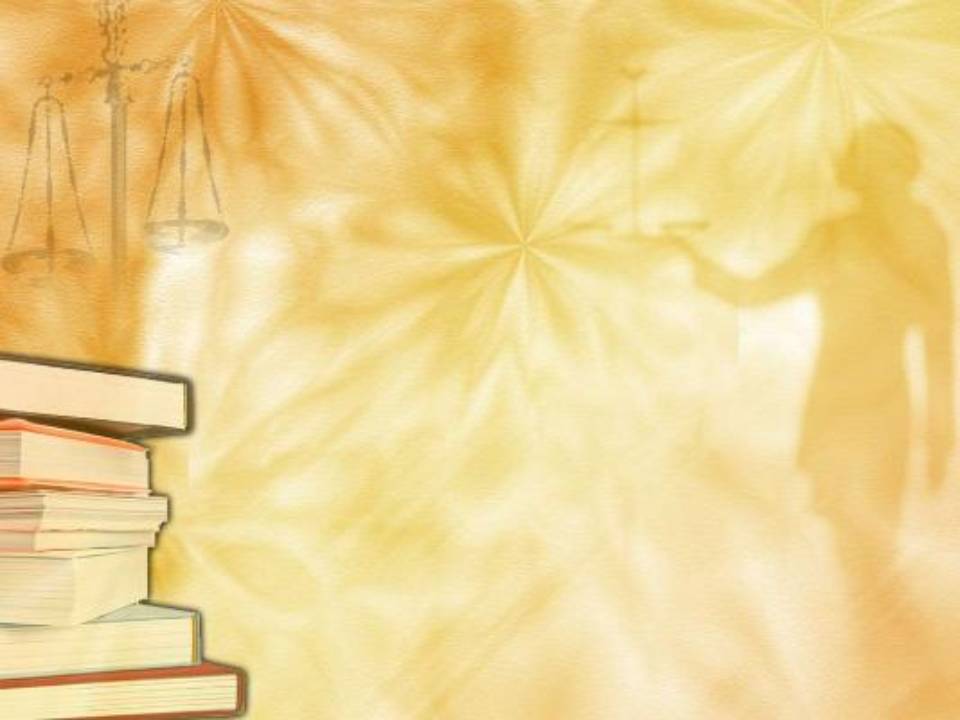 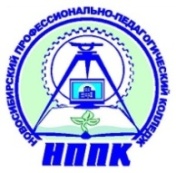 Литература, поступившая в библиотеку по специальности ПРАВО И ОРГАНИЗАЦИЯ СОЦИАЛЬНОГО ОБЕСПЕЧЕНИЯ
Planet of English [Текст]: учебник английского языка для учреждений СПО с приложением на электронном носителе/ Г.Т. Безкоровайная, Н.И. Соколова, Е.А. Койранская. - 2 изд., стер. - М.: Академия, 2016. - 256 с.: ил. 
	
	Особое внимание уделено формированию учебно-познавательного компонента коммуникативной компетенции, для чего использованы проектные задания. 
	При составлении заданий учитывались требования Единого государственного экзамена. 
	Учебник является составной частью учебно-методического комплекта, включающего практикумы для социально-экономического и гуманитарного профилей.
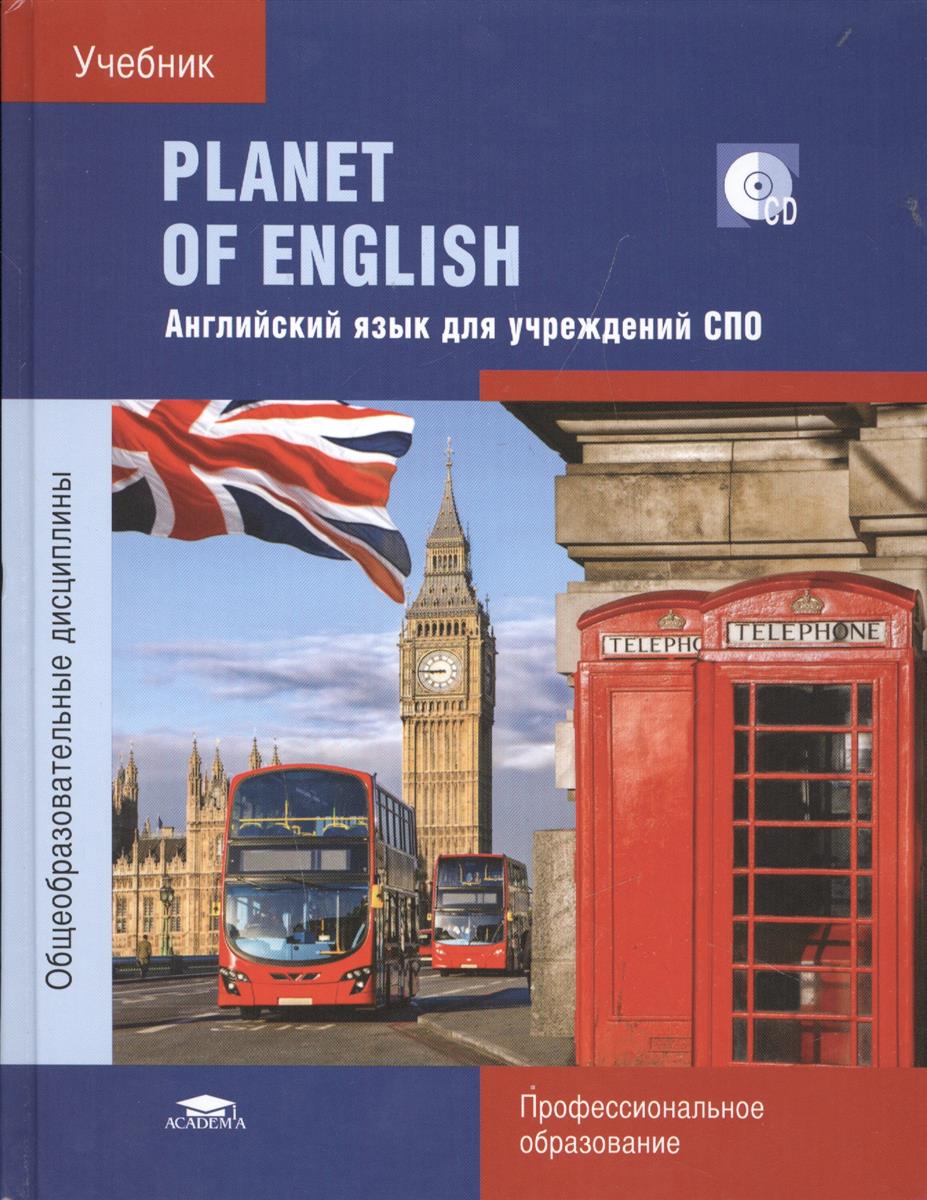 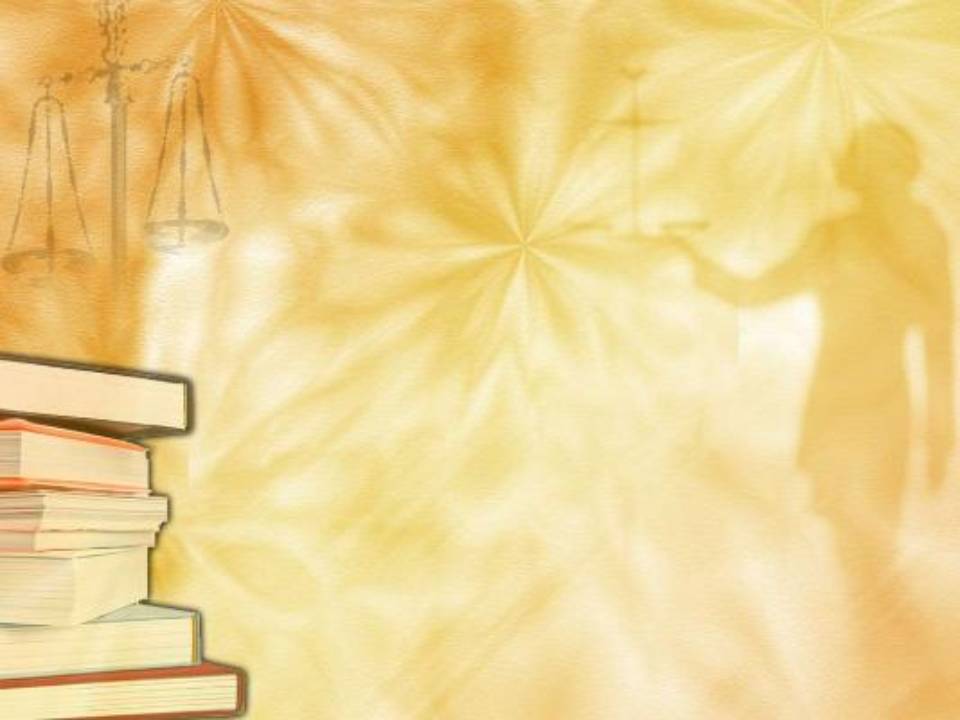 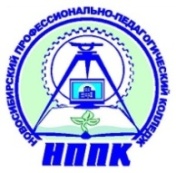 Литература, поступившая в библиотеку по специальности ПРАВО И ОРГАНИЗАЦИЯ СОЦИАЛЬНОГО ОБЕСПЕЧЕНИЯ
Катаева, А. Г. 
	Немецкий язык для гуманитарных специальностей [Текст]: учебник и практикум для СПО/ А.Г. Катаева, С.Д. Катаева, В.А. Гандельман. – 4 изд., перераб. и доп. - М.: Юрайт, 2016. - 270 с.: ил. - (Профессиональное образование). 

	Учебник состоит из двух разделов. Первый раздел охватывает вводно-коррективный курс, состоящий из восьми уроков. Второй раздел - основной курс, включающий три тематических цикла, каждый из которых посвящен одной широкой теме и состоит из трех уроков. Все упражнения учебника направлены на практическое овладение немецким языком и носят коммуникативный характер. В учебнике представлены задания по активизации навыков письменной речи и подготовке к устной речи, навыков аудирования, чтения; задания для закрепления грамматических, лексических и орфографических умений и навыков.
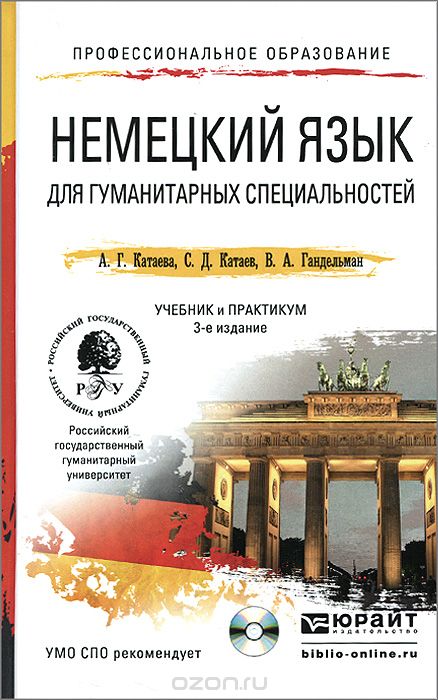 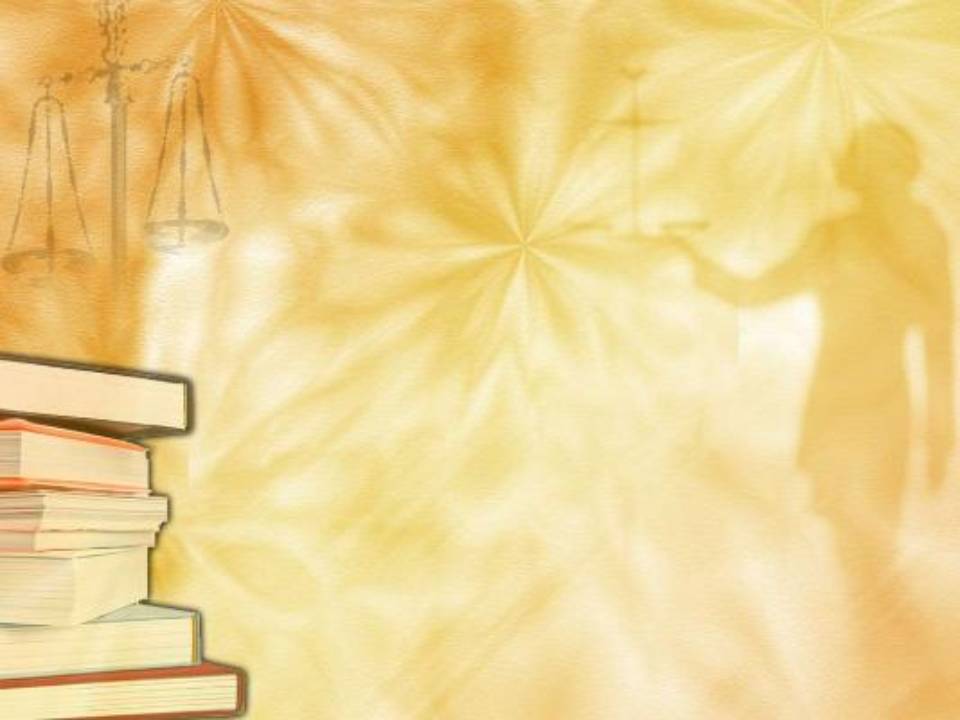 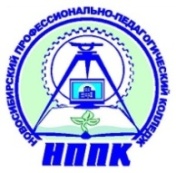 Литература, поступившая в библиотеку по специальности ПРАВО И ОРГАНИЗАЦИЯ СОЦИАЛЬНОГО ОБЕСПЕЧЕНИЯ
Стрельник, О. Н. 
	Основы философии [Текст]: учебник для СПО/ О.Н. Стрельник. - М.: Юрайт, 2016. - 312 с. - (Профессиональное образование).

	 В учебнике рассматриваются все основные философские проблемы и необходимый для их изучения историко-философский материал. 
	Учебник дает представление об опыте мировой философской мысли, причем его структура позволяет удачно систематизировать этот материал. 
	В словаре терминов содержаться все необходимые категории и понятия, которые сориентируют читателя при самостоятельном изучении философии. 
	После каждой главы приводится список литературы, необходимой для углубленного изучения отдельных вопросов.
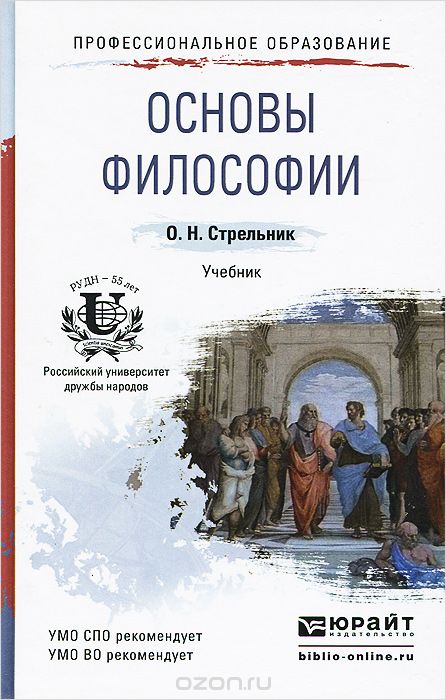 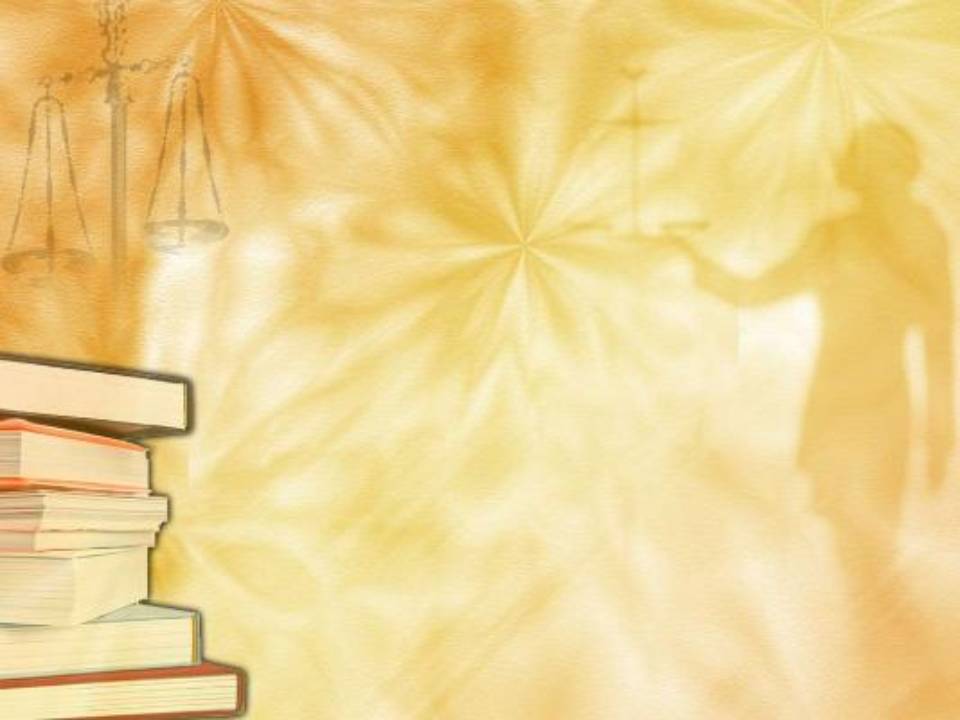 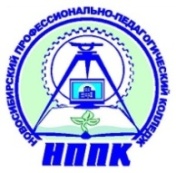 Литература, поступившая в библиотеку по специальности ПРАВО И ОРГАНИЗАЦИЯ СОЦИАЛЬНОГО ОБЕСПЕЧЕНИЯ
Бороздина, Г. В. 
	Психология общения [Текст]: учебник и практикум для СПО/ Г.В. Бороздина; ред. Г.В. Бороздиной. - М.: Юрайт, 2016. - 463 с.: ил. - (Профессиональное образование).
	 В книге собран основной материал по вопросам психологии и этики делового общения. Материал изложен живым и доступным языком, широко иллюстрирован конкретными примерами из художественных произведений и реальных жизненных ситуаций, высказываниями известных деятелей. Кроме того, здесь рассматриваются психологические приемы, которые читатели могут использовать в своей жизненной практике. Учебник содержит контрольные вопросы и задания, словарь основных понятий, список литературы, а в конце каждой главы есть психологический практикум.
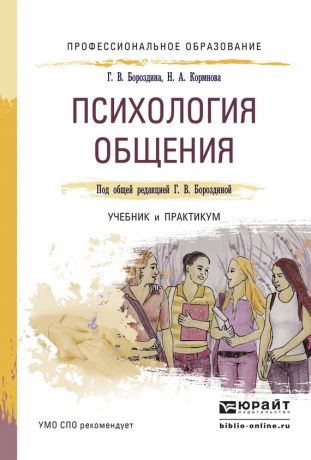 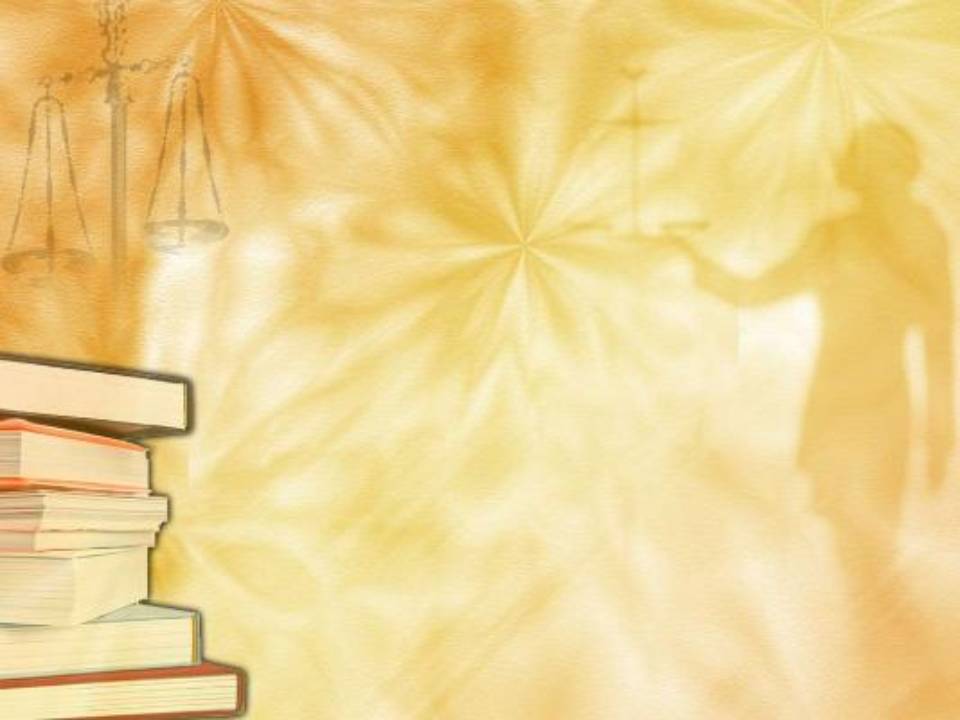 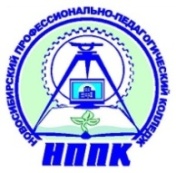 Литература, поступившая в библиотеку по специальности ПРАВО И ОРГАНИЗАЦИЯ СОЦИАЛЬНОГО ОБЕСПЕЧЕНИЯ
Романов, В. В. 
	Юридическая психология [Текст]: учебное пособие для СПО/ В.В. Романов. - 2 изд., перераб. и доп. - М.: Юрайт, 2016. - 166 с. - (Профессиональное образование).

	 Учебный материал четко систематизирован, отражает как традиционные, так и современные подходы к изучению предмета, написан в доступной для понимания форме. 
	Данное пособие - хорошая база для изучения курса и подготовки к текущей и итоговой аттестации по дисциплине.
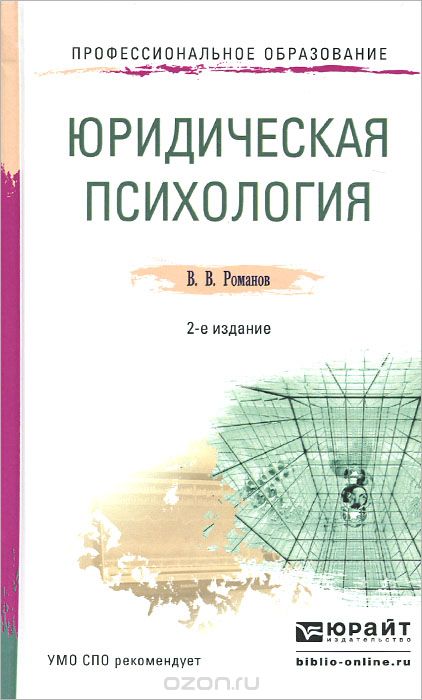 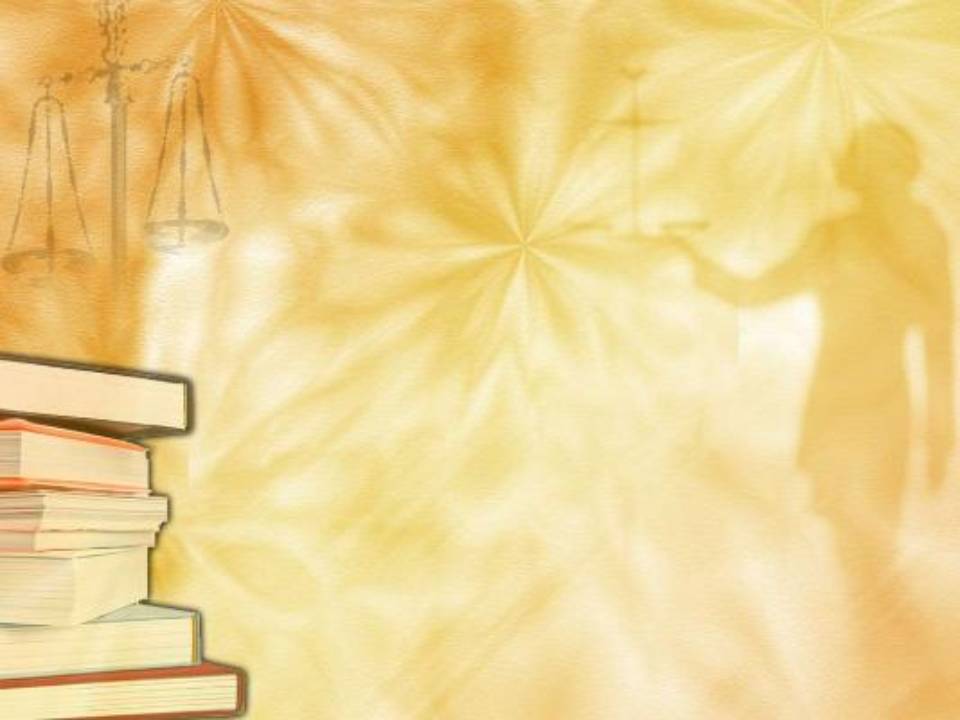 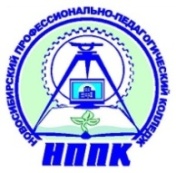 Литература, поступившая в библиотеку по специальности ПРАВО И ОРГАНИЗАЦИЯ СОЦИАЛЬНОГО ОБЕСПЕЧЕНИЯ
Сережко, Т. А. 
	Психология социально-правовой деятельности [Текст]: учебник и практикум для СПО/ Т.А. Сережко, Т.З. Васильченко, Н.М. Волобуева. - М.: Издательство Юрайт, 2018. - 282 с. - (Профессиональное образование).
	 Учебник и практикум содержит лекционный материал, освещающий знания о психологии человека, механизмах и закономерностях памяти, внимания, мышления, о психологических факторах и особенностях поведения, общения и деятельности пожилых лиц и инвалидов; этике и психологии социально-правовой деятельности. 
	Практическая часть содержит психологические ситуации, задачи, психологические тесты, позволяющие овладеть умением решать конфликтные ситуации, изучить психологию отношений в трудовом коллективе, повысить уровень психологической компетентности и этической культуры служебного поведения.
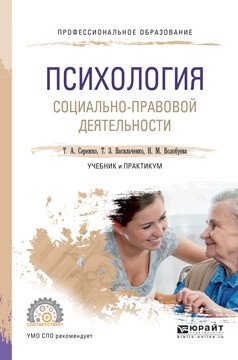 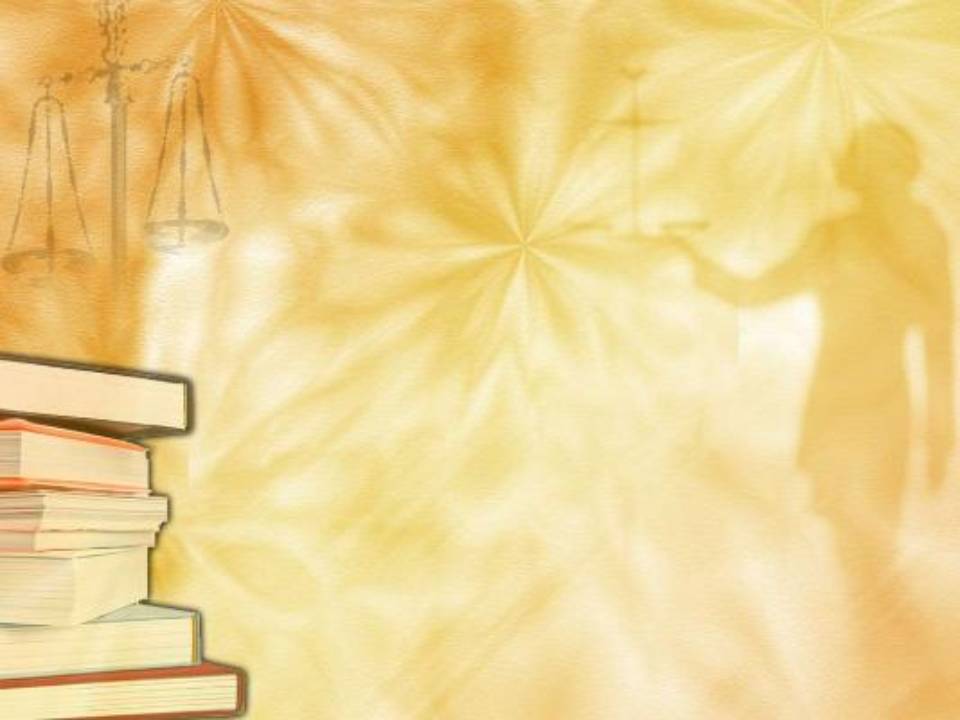 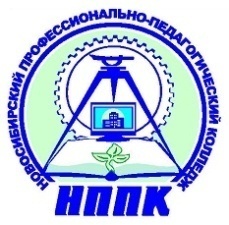 Уважаемые читатели!
Представленные Вашему вниманию учебные пособияВы можете взятьв библиотеке (кабинет 110)
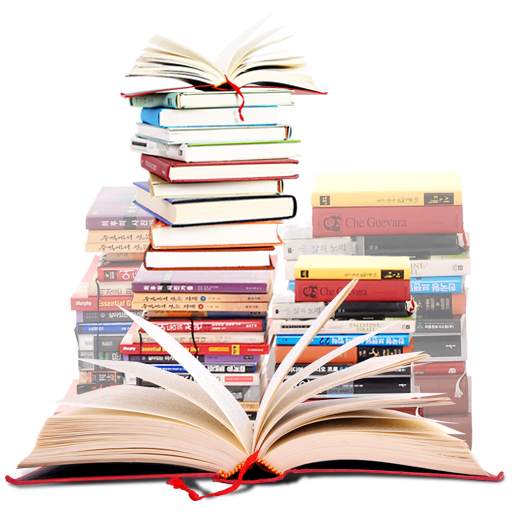 Виртуальную выставку подготовила 
Ганихина М.А., педагог-библиотекарь